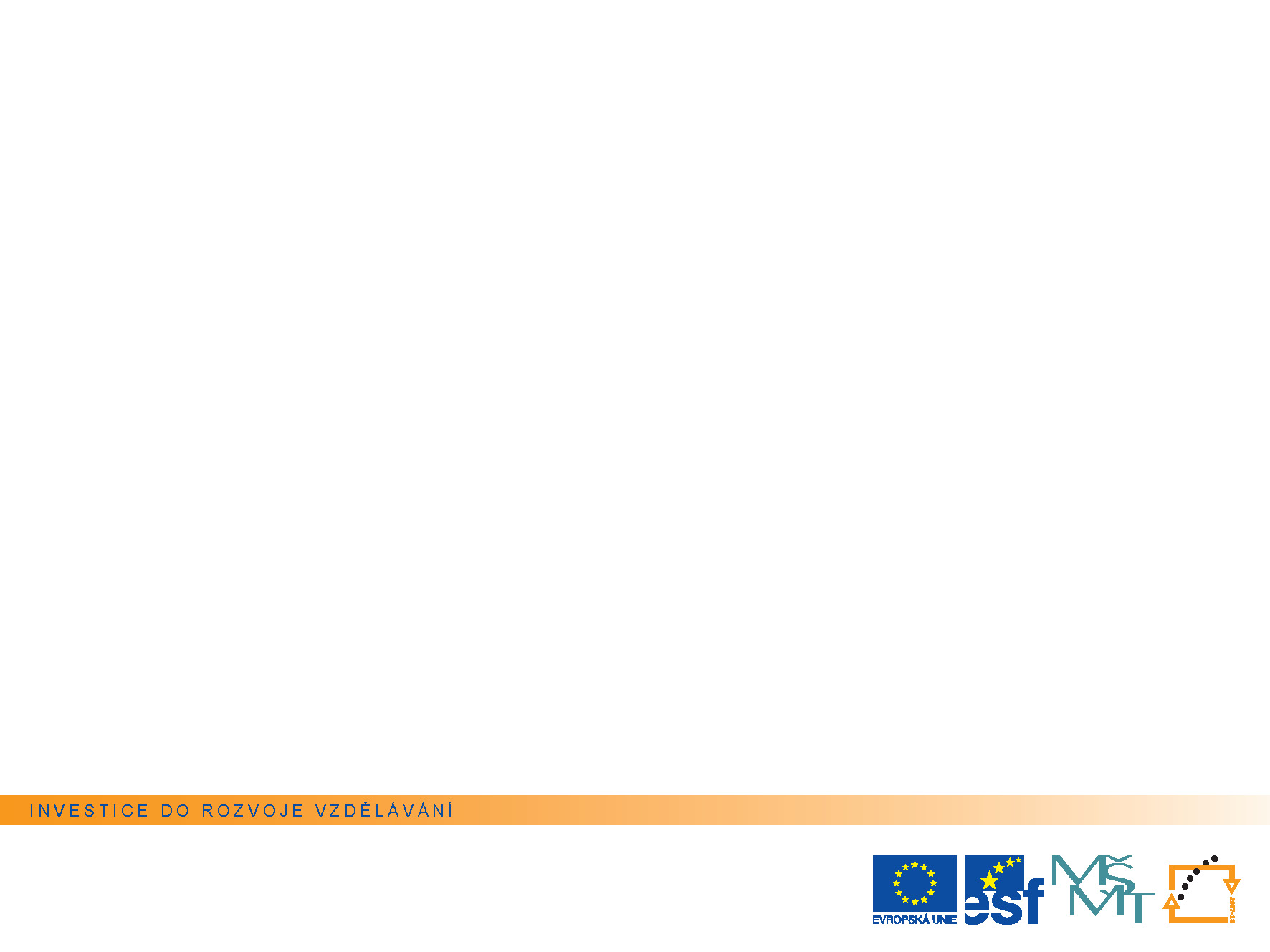 Studená válka (svět v blocích)
Vypracovala: Mgr. Michaela Kovářová
Tato prezentace je spolufinancována Evropským
sociálním fondem a státním rozpočtem České republiky.
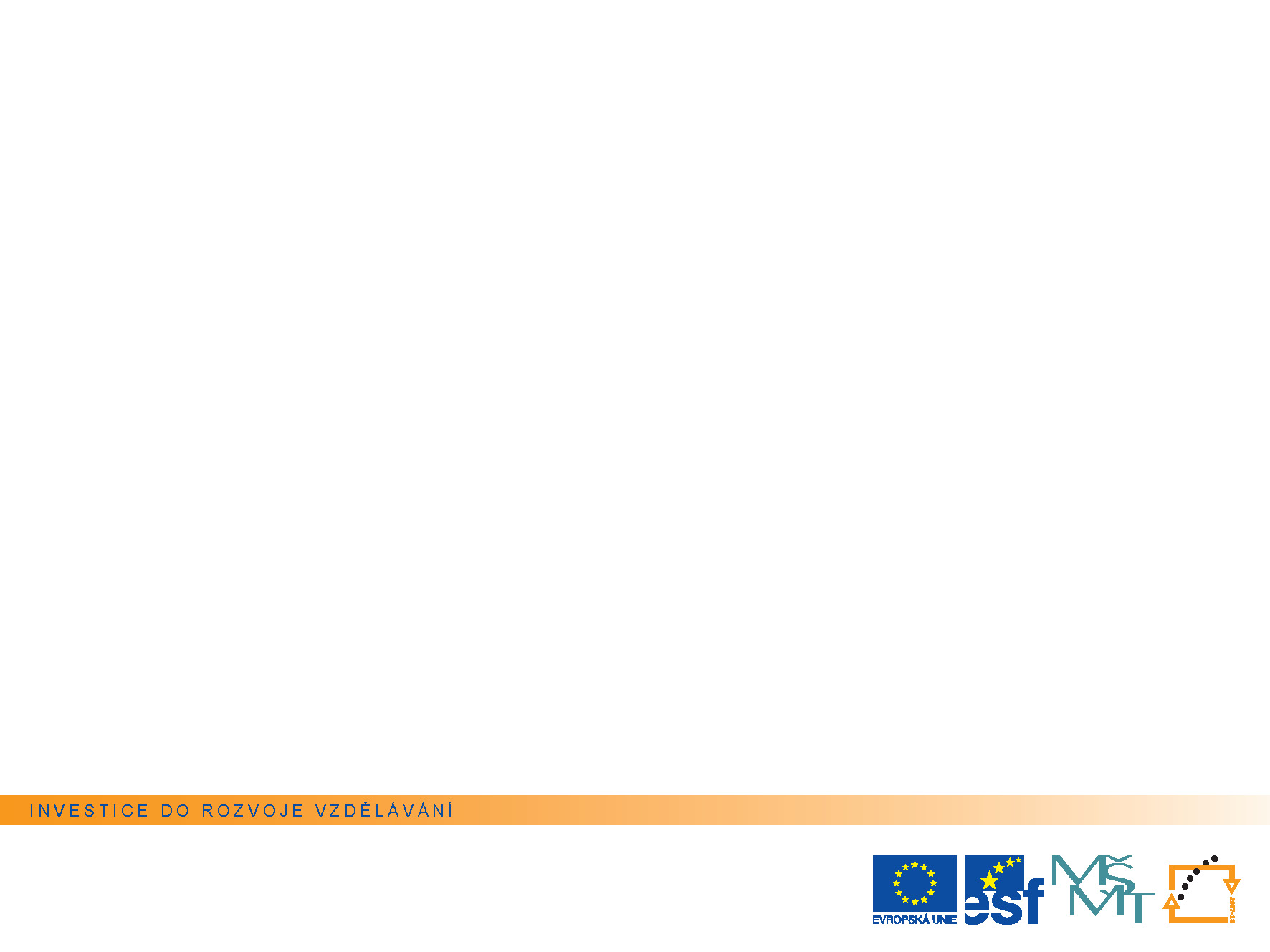 Studená válka - definice
Studená válka - asi 1947–1991 

Studenou válkou se označují politické spory, vojenské napětí, zástupné války a hospodářská konkurence, která začala po druhé světové válce mezi komunistickými státy (Sovětským svazem a jeho satelitními státy a spojenci) a západními státy  
	(USA a jejich spojenci). 

Konflikt začal zhruba roku 1947 a 
	trval asi do zániku Sovětského 
	svazu roku 1991.
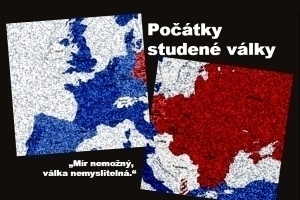 Tato prezentace je spolufinancována Evropským
sociálním fondem a státním rozpočtem České republiky.
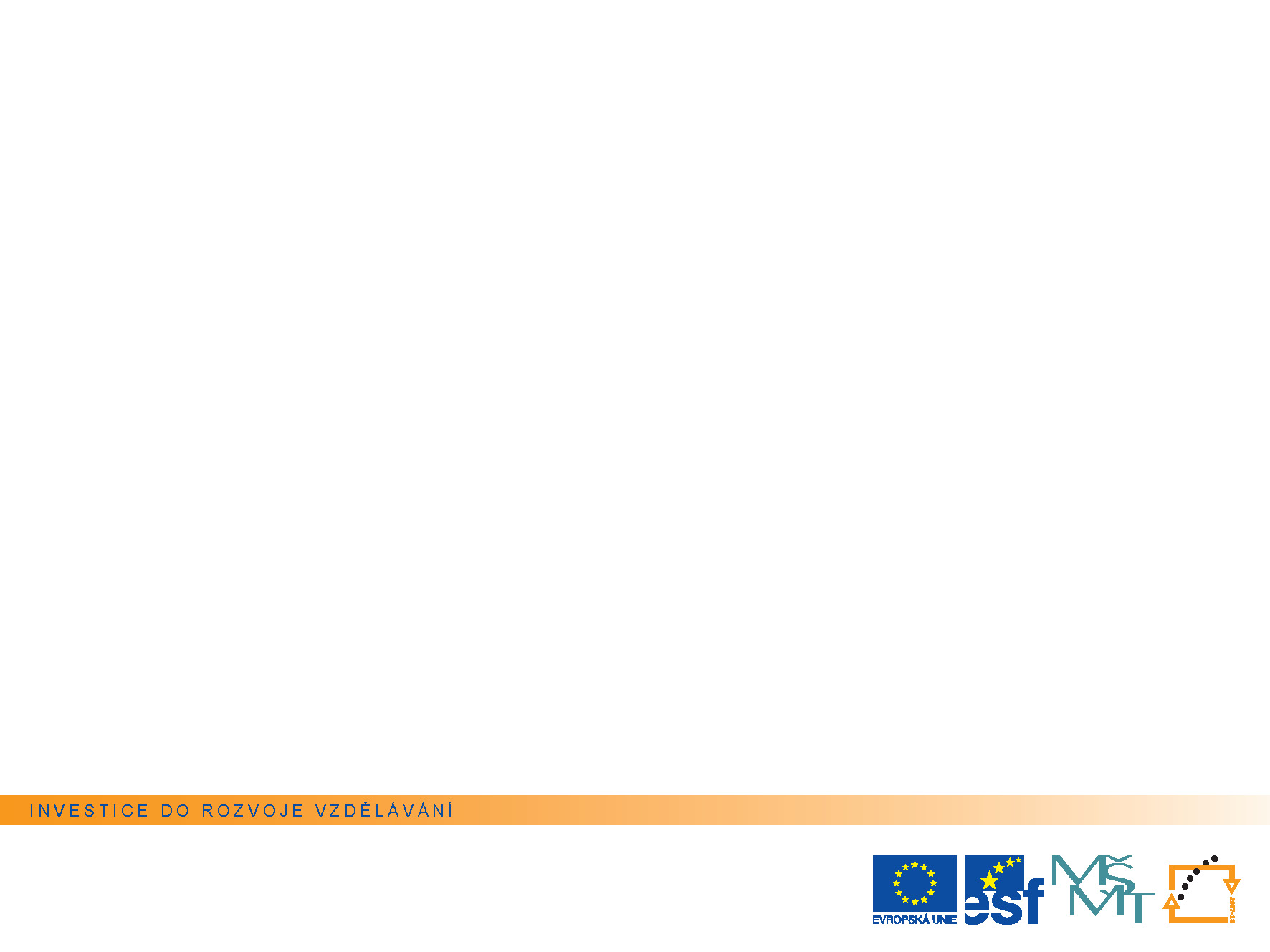 Situace po 2. světové válce
SSSR a USA patřily v druhé světové válce mezi Spojence, neshodly se                                          však v názorech na uspořádání 
	poválečného světa.

Okupované Německo si 
	Sovětský svaz, Spojené státy, 
	Velká Británie a Francie 
	rozdělily na čtyři okupační zóny.
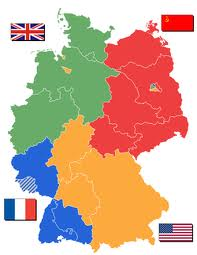 Tato prezentace je spolufinancována Evropským
sociálním fondem a státním rozpočtem České republiky.
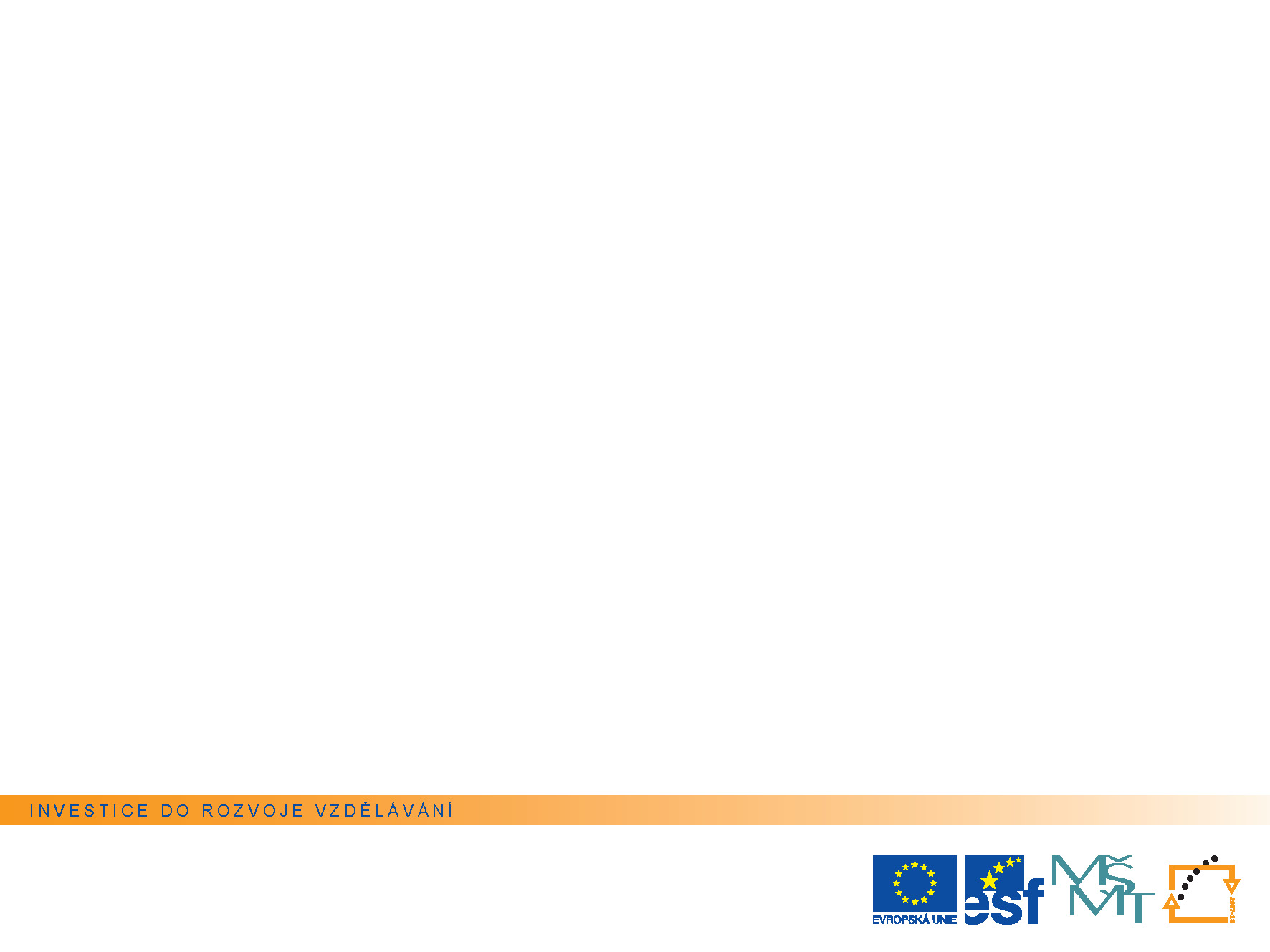 Situace po 2. světové válce
Na konci války vytvořil Sovětský svaz východní blok zabráním několika zemí – 
	- svazových republik. 

Mezi nimi bylo východní Polsko, 
	Lotyšsko, Estonsko, Litva, část 
	východního Finska a východní 
	Rumunsko.
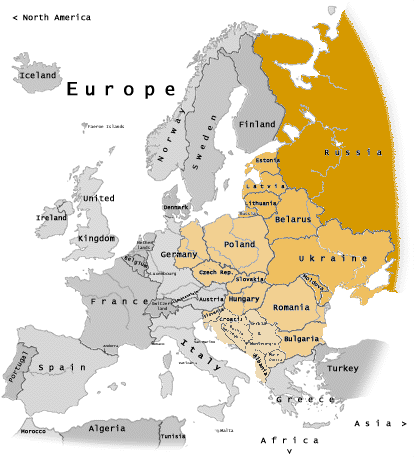 Tato prezentace je spolufinancována Evropským
sociálním fondem a státním rozpočtem České republiky.
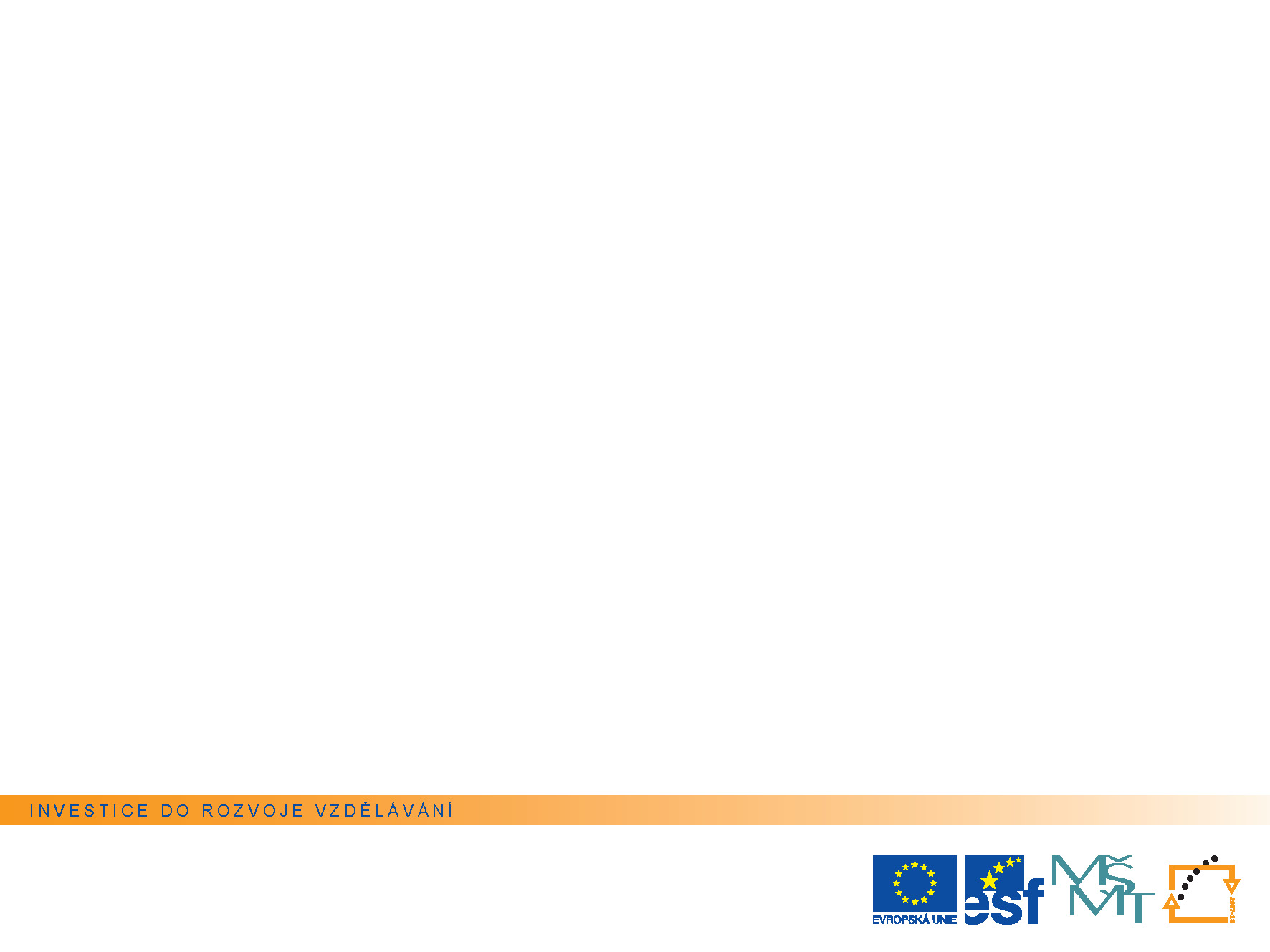 Situace po 2. světové válce
Východoevropské státy, které Sověti osvobodili od nacistů, byly k východnímu bloku připojeny jako satelitní státy. 

Patřily tam: Německá demokratická
	republika, Polská lidová republika, 
	Bulharská lidová republika, Maďarská 
	lidová republika, Československá 
	socialistická republika, Rumunská 
	socialistická republika a Albánská 
	lidová republika.
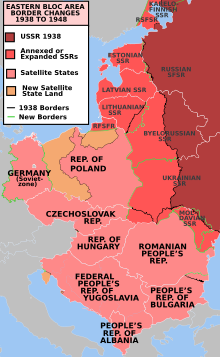 Tato prezentace je spolufinancována Evropským
sociálním fondem a státním rozpočtem České republiky.
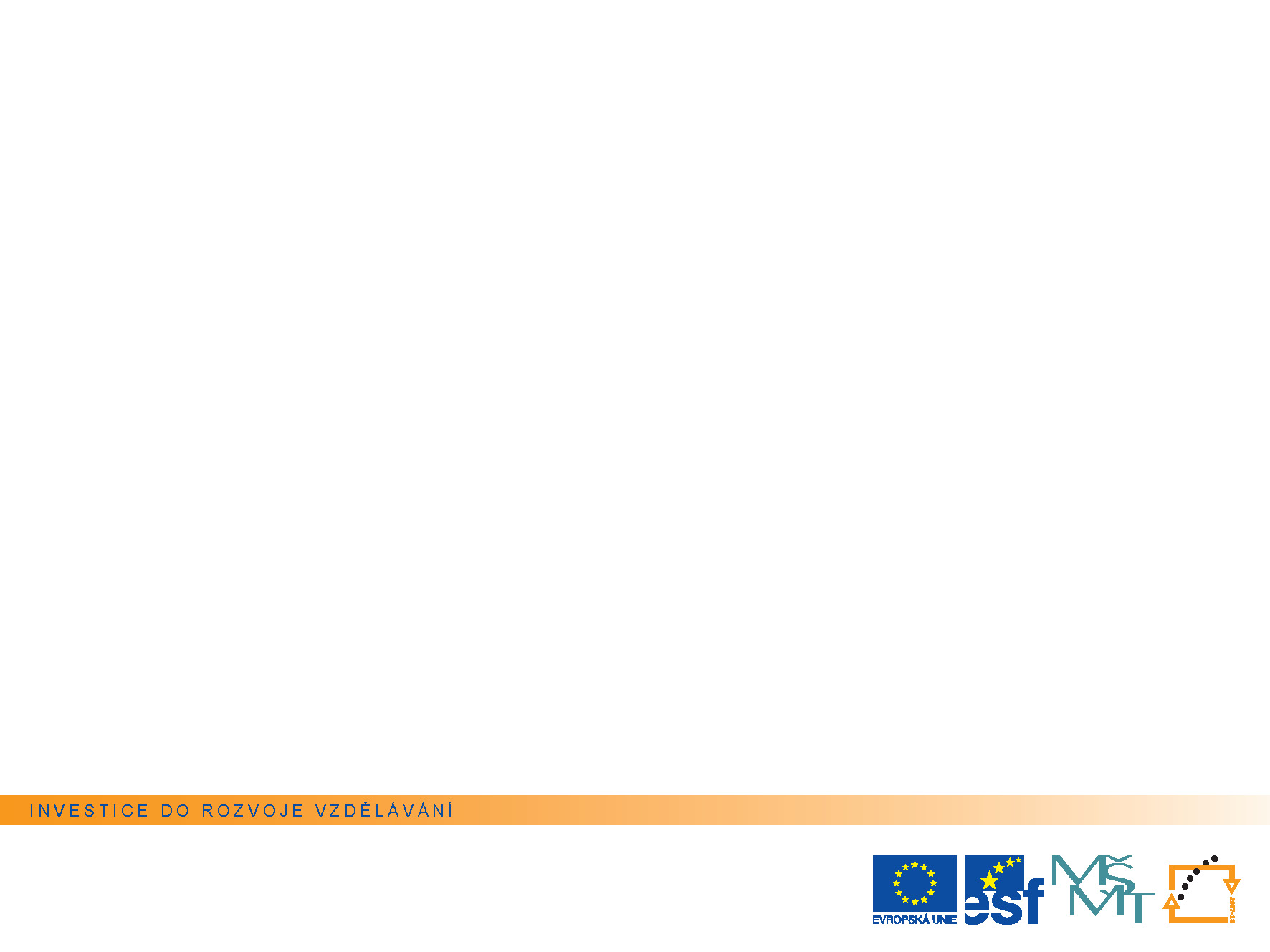 Železná opona
V září 1946 pronesl bývalý britský premiér Winston Churchill ve Fultonu známý projev,
	ve kterém použil výraz železná opona.

V něm požadoval spolupráci 
	Anglie a USA proti Sovětům, 
	které vinil z vytvoření 
	„železné opony spuštěné napříč 
	kontinentem“.
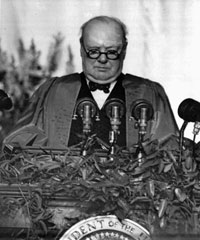 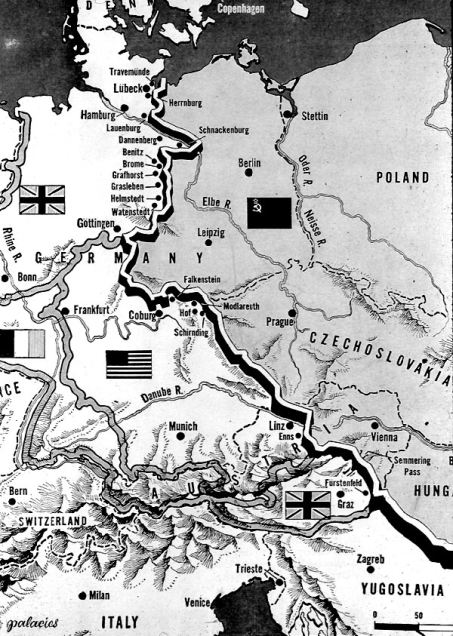 Tato prezentace je spolufinancována Evropským
sociálním fondem a státním rozpočtem České republiky.
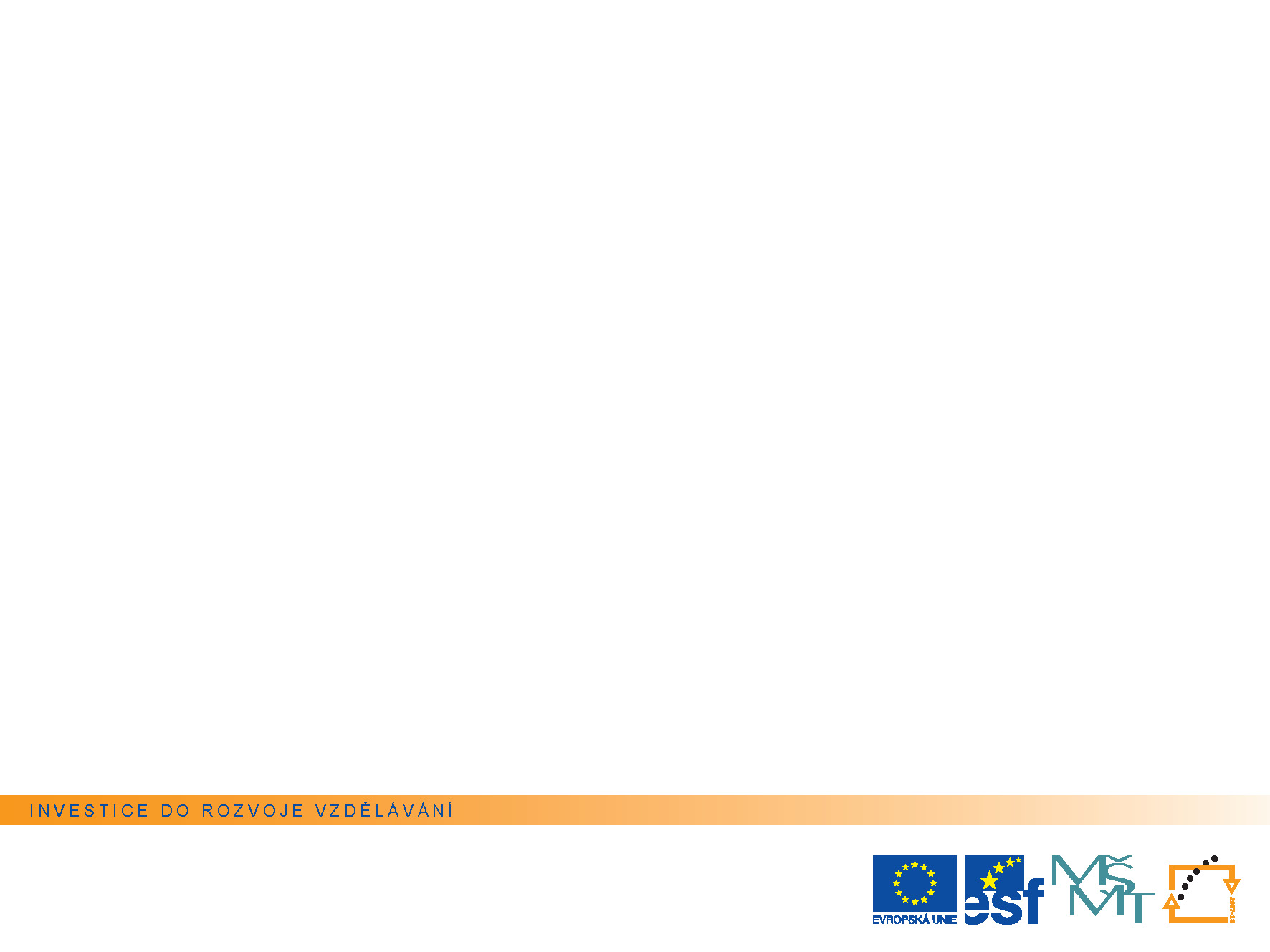 Kominforma
V září 1947 Sověti vytvořili Kominformu =         = organizace komunistických stran.

Měla zlepšit kontrolu nad satelitními státy. 

Roku 1948 byla z Kominformy 
	vyloučena Jugoslávie, protože 
	Tito  se nechtěl plně podřídit 
	Stalinovi a Sovětskému svazu.
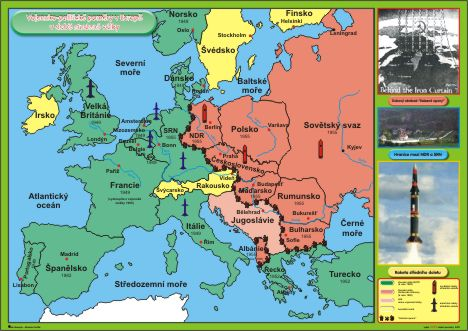 Tato prezentace je spolufinancována Evropským
sociálním fondem a státním rozpočtem České republiky.
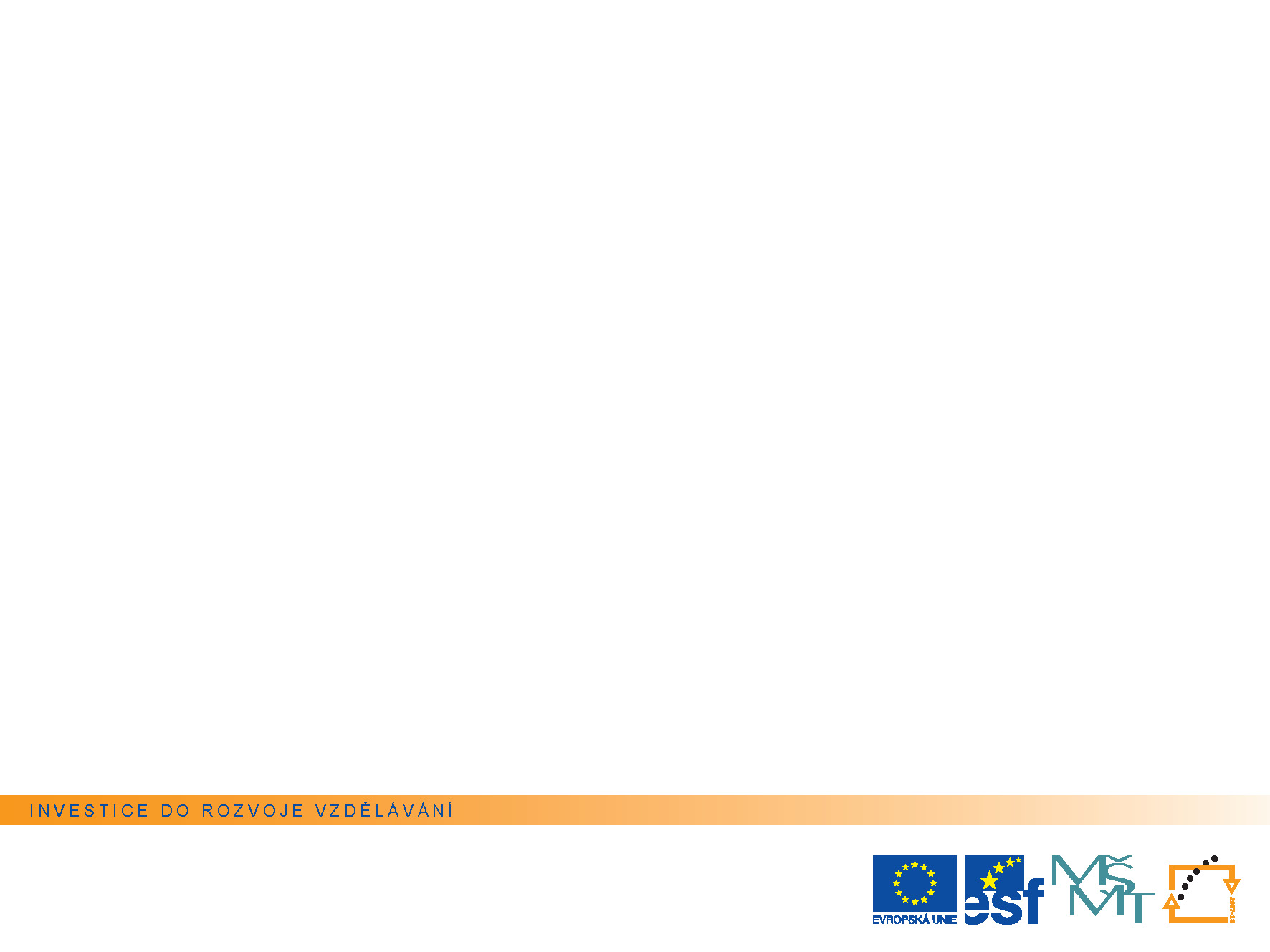 Doktrína zadržování
V roce 1947 vydaly USA doktrínou zadržování, jejímž cílem bylo 
	zastavit rozmáhání 
	komunismu. 






                 Americký prezident Harry S. Truman
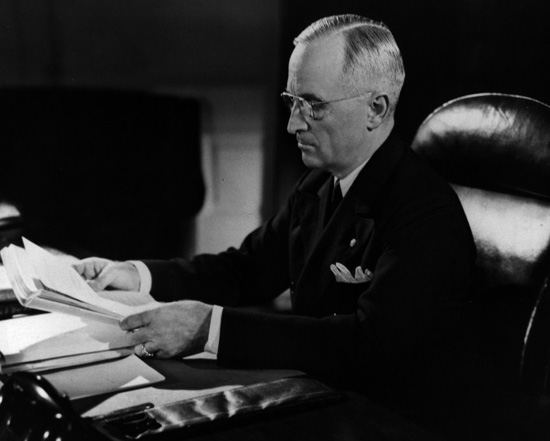 Tato prezentace je spolufinancována Evropským
sociálním fondem a státním rozpočtem České republiky.
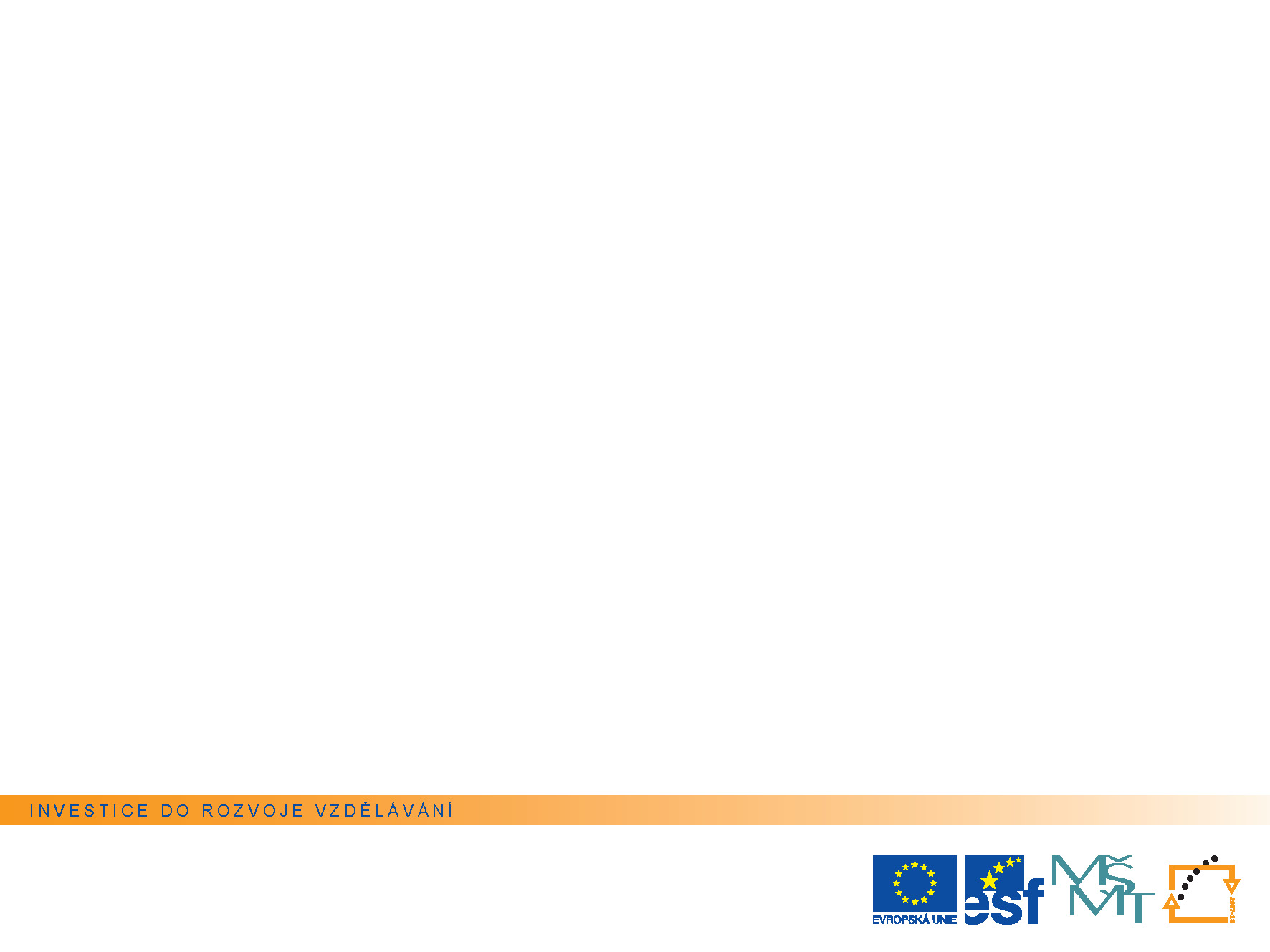 Marshallův plán x RVHP
V červnu 1947 začaly Spojené státy Marshallův plán, který měl pomoci 
	poválečné Evropě.

Stalin zakázal státům 
	východního bloku 
	Marshallův plán přijmout.
      
Jako alternativa pro tyto 
	státy vznikla v lednu 1949, 
	Rada vzájemné hospodářské pomoci.
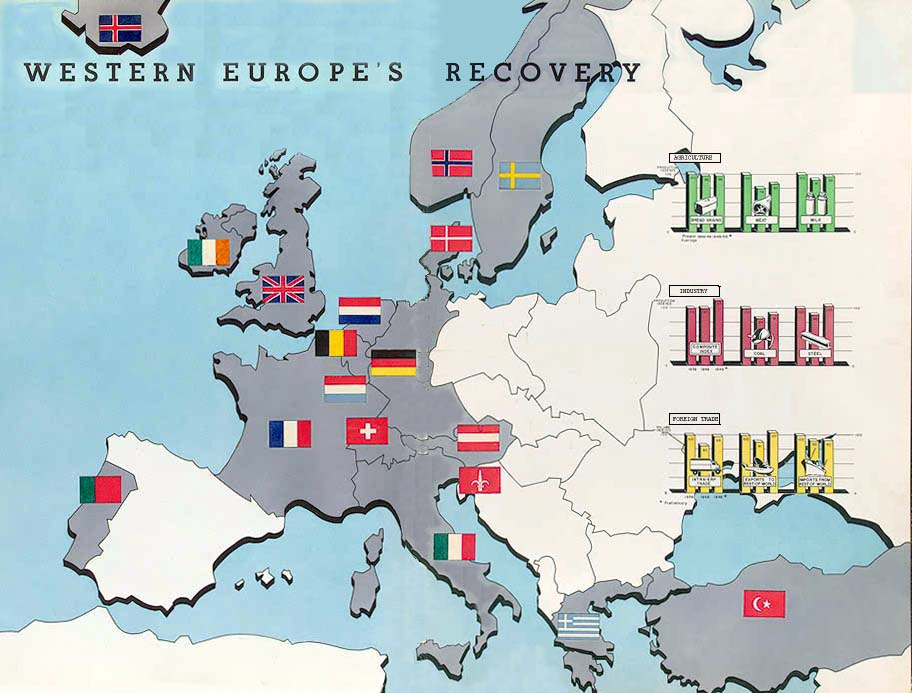 Tato prezentace je spolufinancována Evropským
sociálním fondem a státním rozpočtem České republiky.
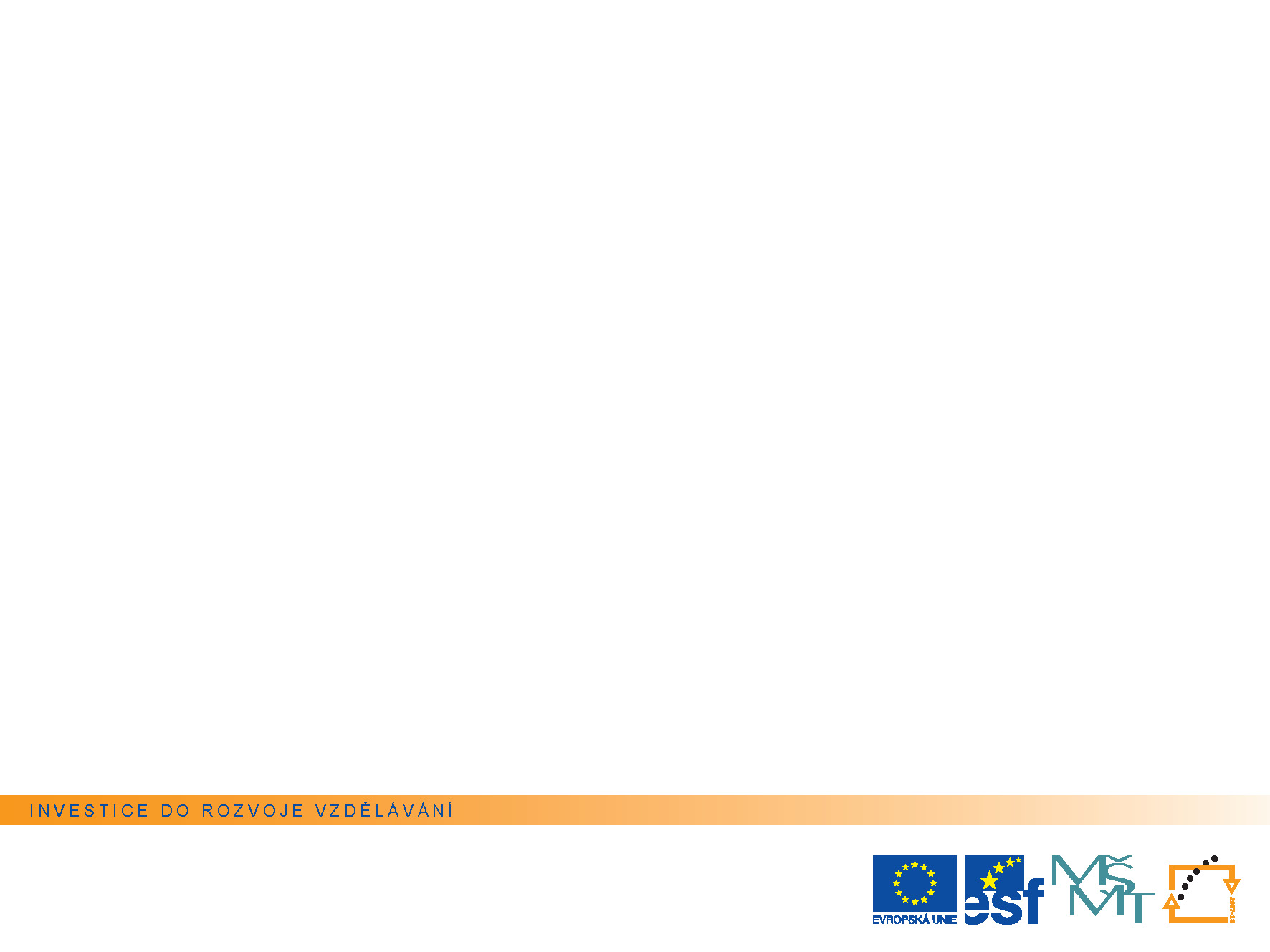 Únor 1948 v ČSR
V únoru 1948 získali komunisté vládu                  v Československu.
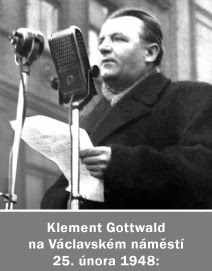 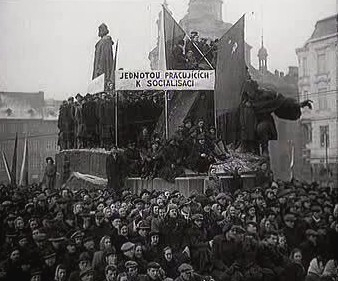 Tato prezentace je spolufinancována Evropským
sociálním fondem a státním rozpočtem České republiky.
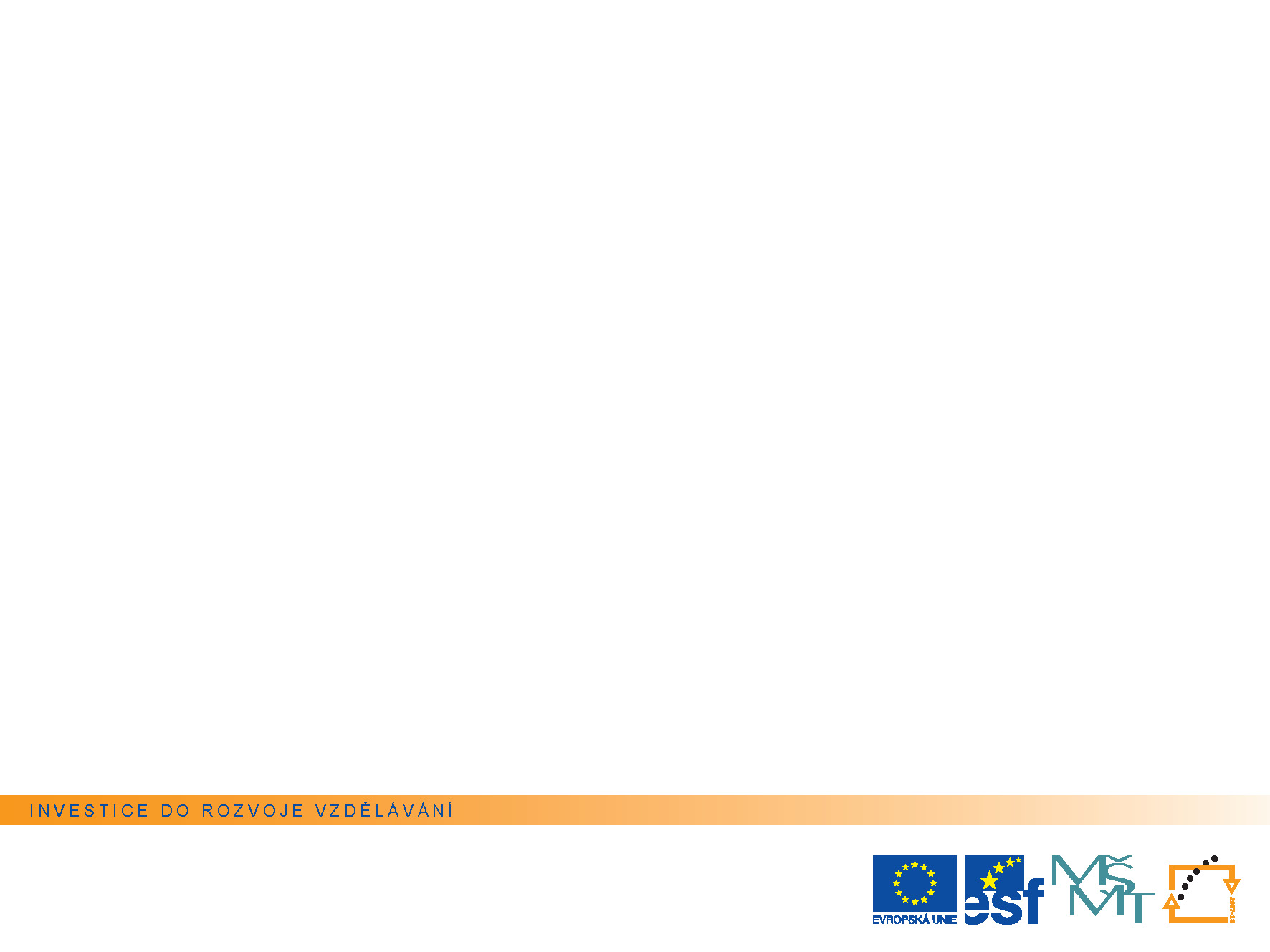 Situace v Berlíně
V lednu 1947 spojily USA a Británie západoněmecké okupační zóny do bizónie.
V dubnu 1949 se připojila Francie - vznikla trizónie.

Stalin začal berlínskou blokádu. 
Bránila dodávkám jídla a zásob do 
	Západního Berlína. 
Západní státy vytvořily letecký most, 
	aby mohly Berlín zásobovat.

V květnu 1949 Stalin blokádu zrušil.
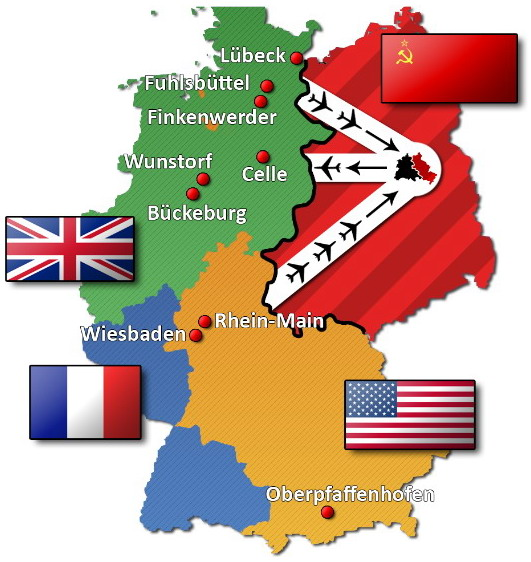 Tato prezentace je spolufinancována Evropským
sociálním fondem a státním rozpočtem České republiky.
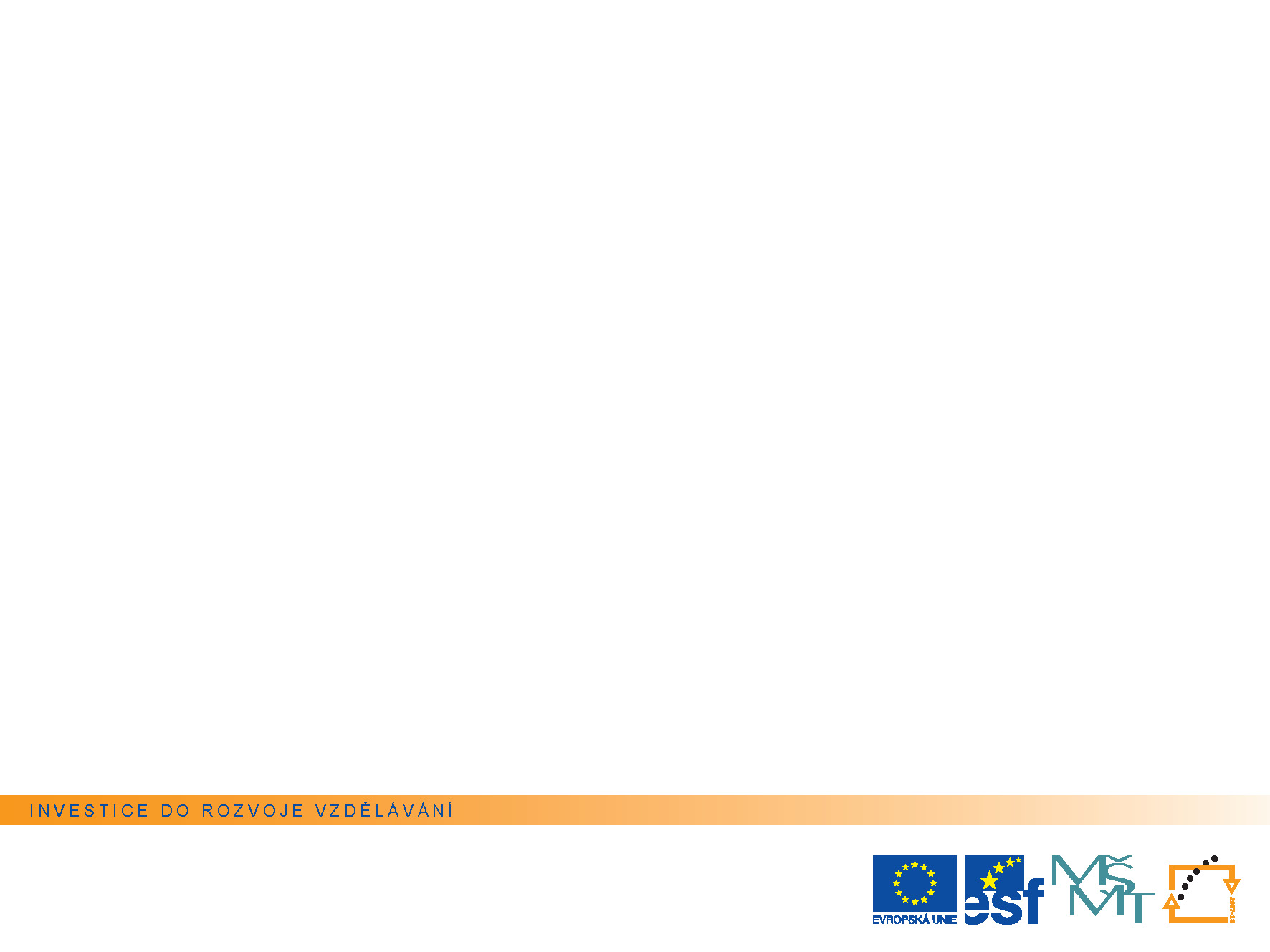 Vznik SRN a NDR
V květnu 1949 vznikla 
	Spolková republika Německo.
 
Sovětský svaz vytvořil v říjnu
 	ze své zóny Německou 
	demokratickou republiku 
	(NDR).
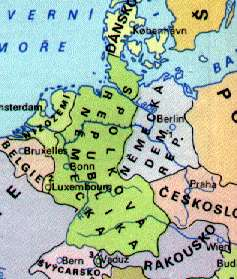 Tato prezentace je spolufinancována Evropským
sociálním fondem a státním rozpočtem České republiky.
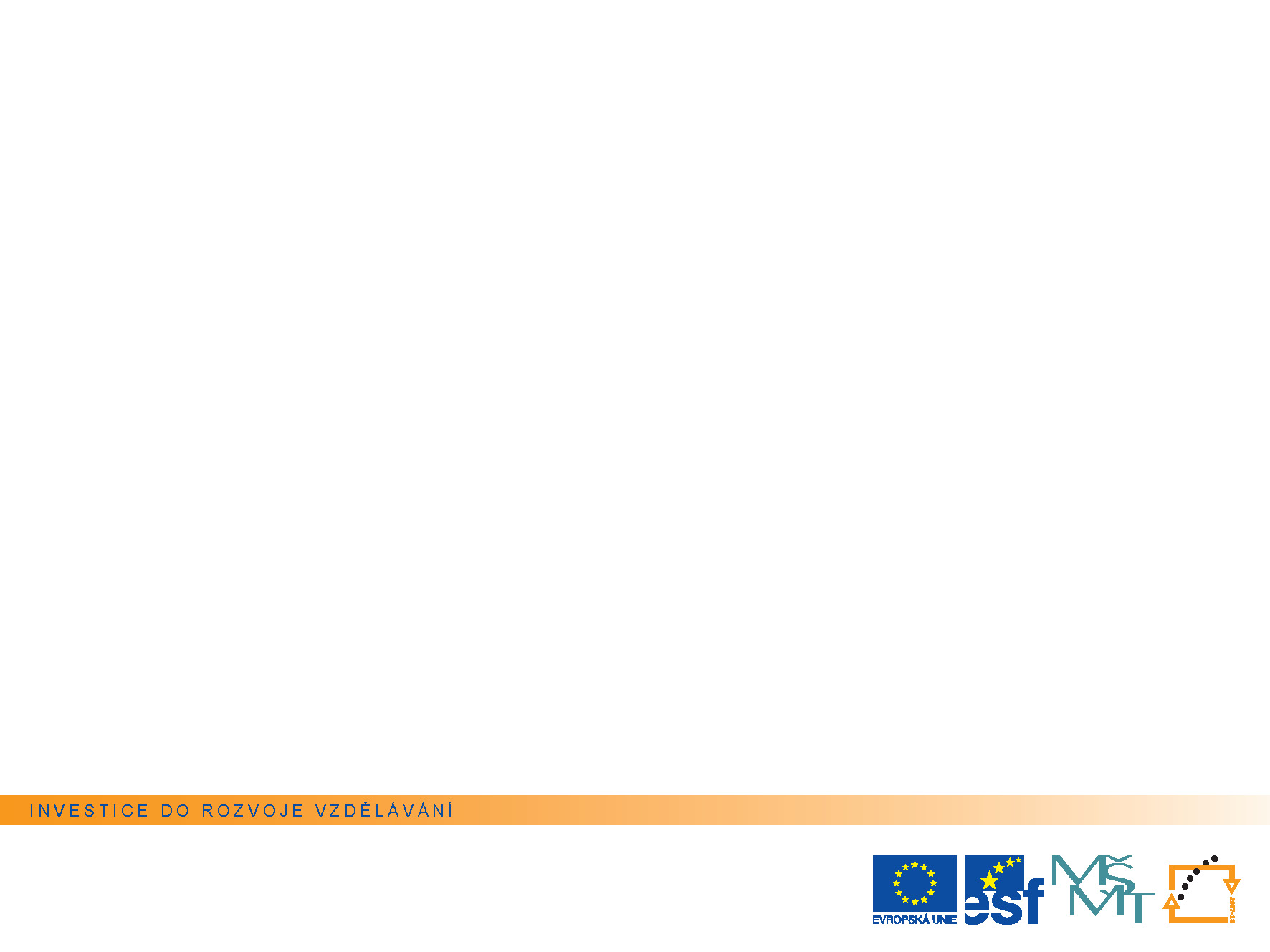 Založení NATO
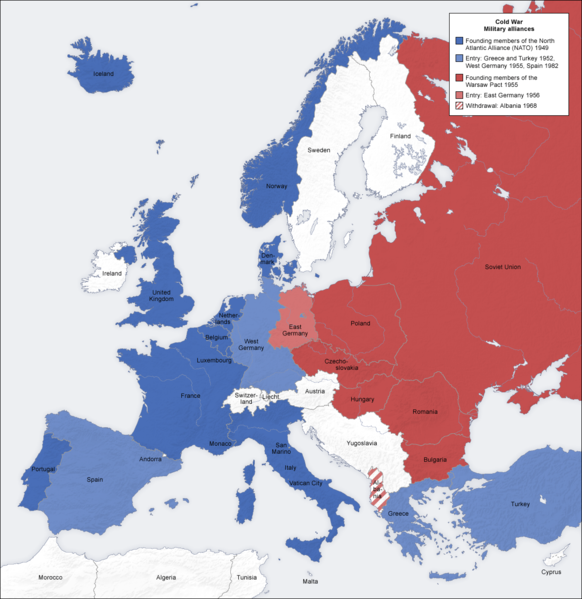 V dubnu 1949 Velká 
	Británie, Francie,USA, 
	Kanada a osm dalších 
	západoevropských států 
	podepsaly 
	Severoatlantickou 
	smlouvu = byla založena
	Severoatlantická aliance 
	(NATO).
Tato prezentace je spolufinancována Evropským
sociálním fondem a státním rozpočtem České republiky.
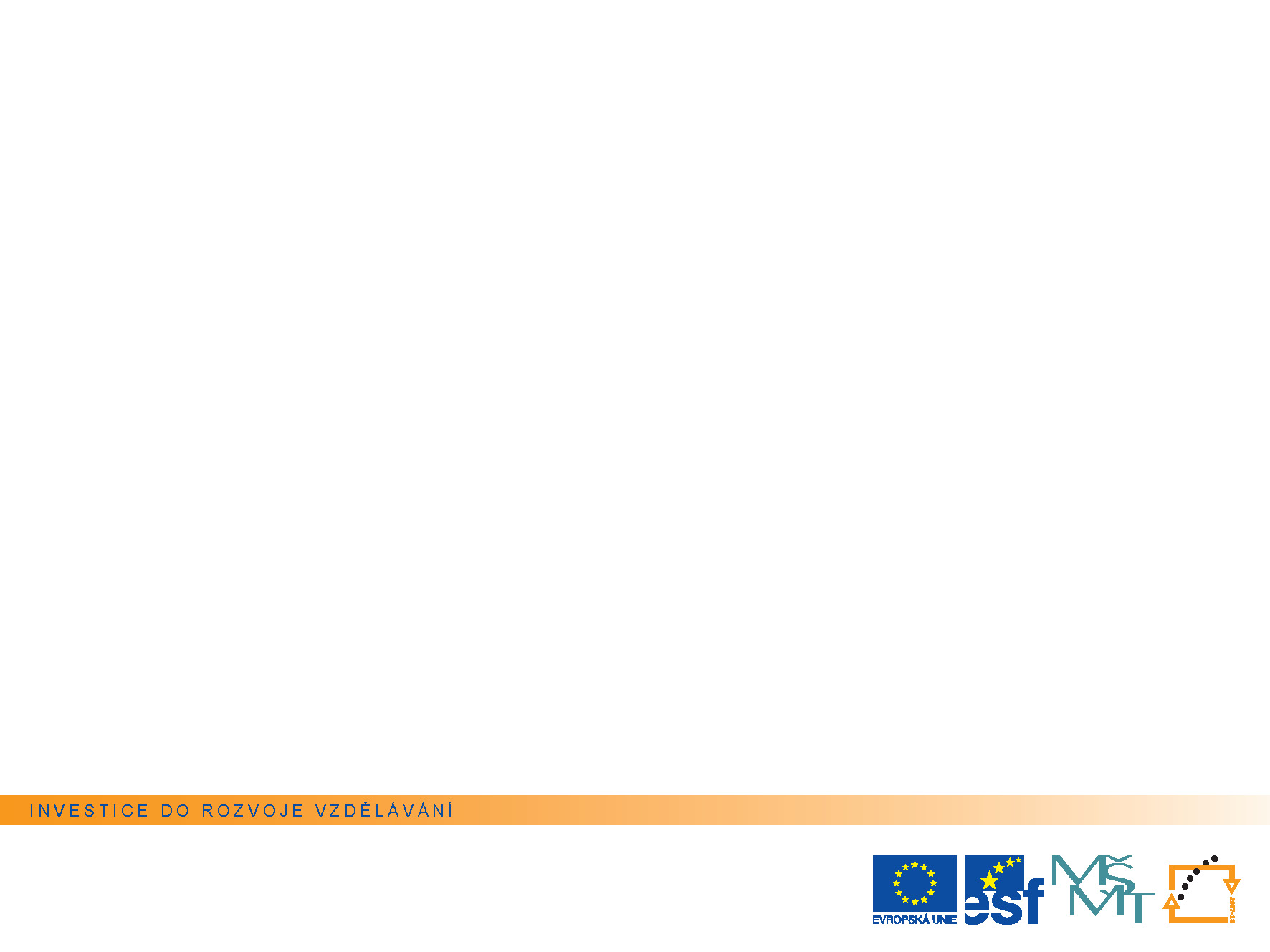 Svobodná Evropa
Média ve východním bloku sloužila komunistické propagandě.

V roce 1949 vznikla rozhlasová stanice Svobodná Evropa, která měla
	vysílat pravdivé informace 
	v komunistických zemích 
	(vysílalo už BBC a Hlas 
	Ameriky).
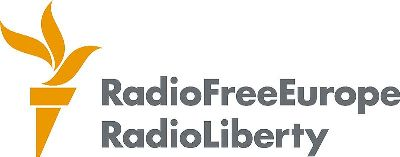 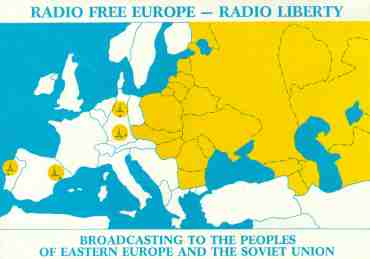 Tato prezentace je spolufinancována Evropským
sociálním fondem a státním rozpočtem České republiky.
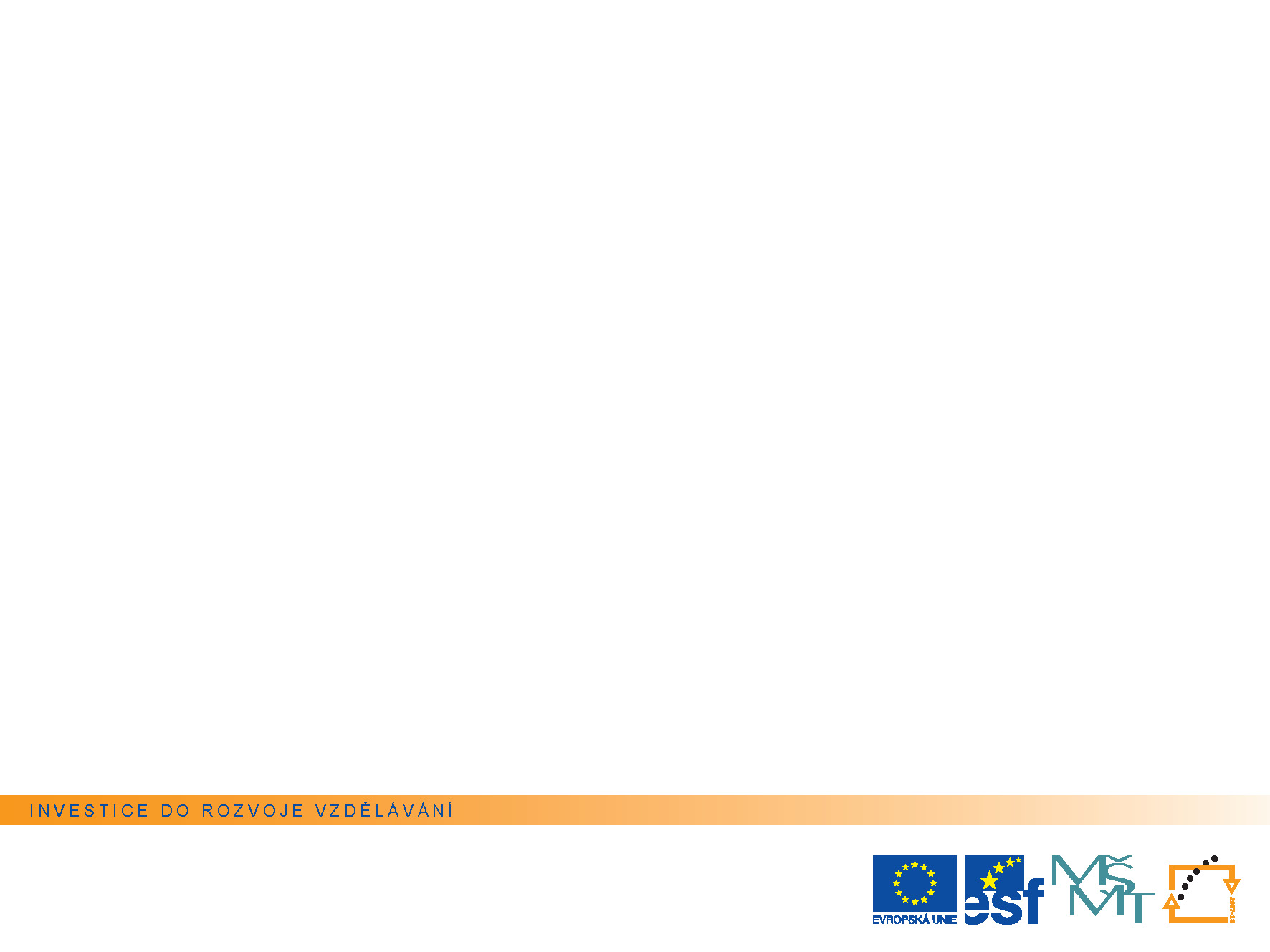 Čínsko-sovětské spojenectví
V roce 1949 vznikla Mao Ce-tungaova Čínská lidová republika .

Sovětský svaz uzavřel
	 s Čínou spojenectví.

Trumanova vláda rozšířila 
	doktrínu zadržování do 
	Asie, Afriky a Latinské 
	Ameriky.
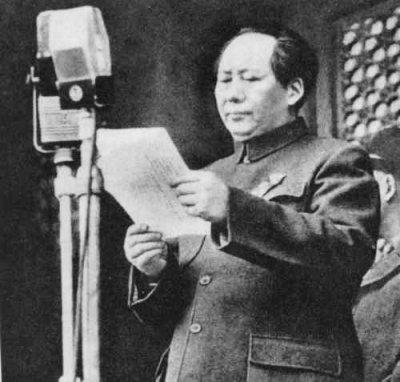 Tato prezentace je spolufinancována Evropským
sociálním fondem a státním rozpočtem České republiky.
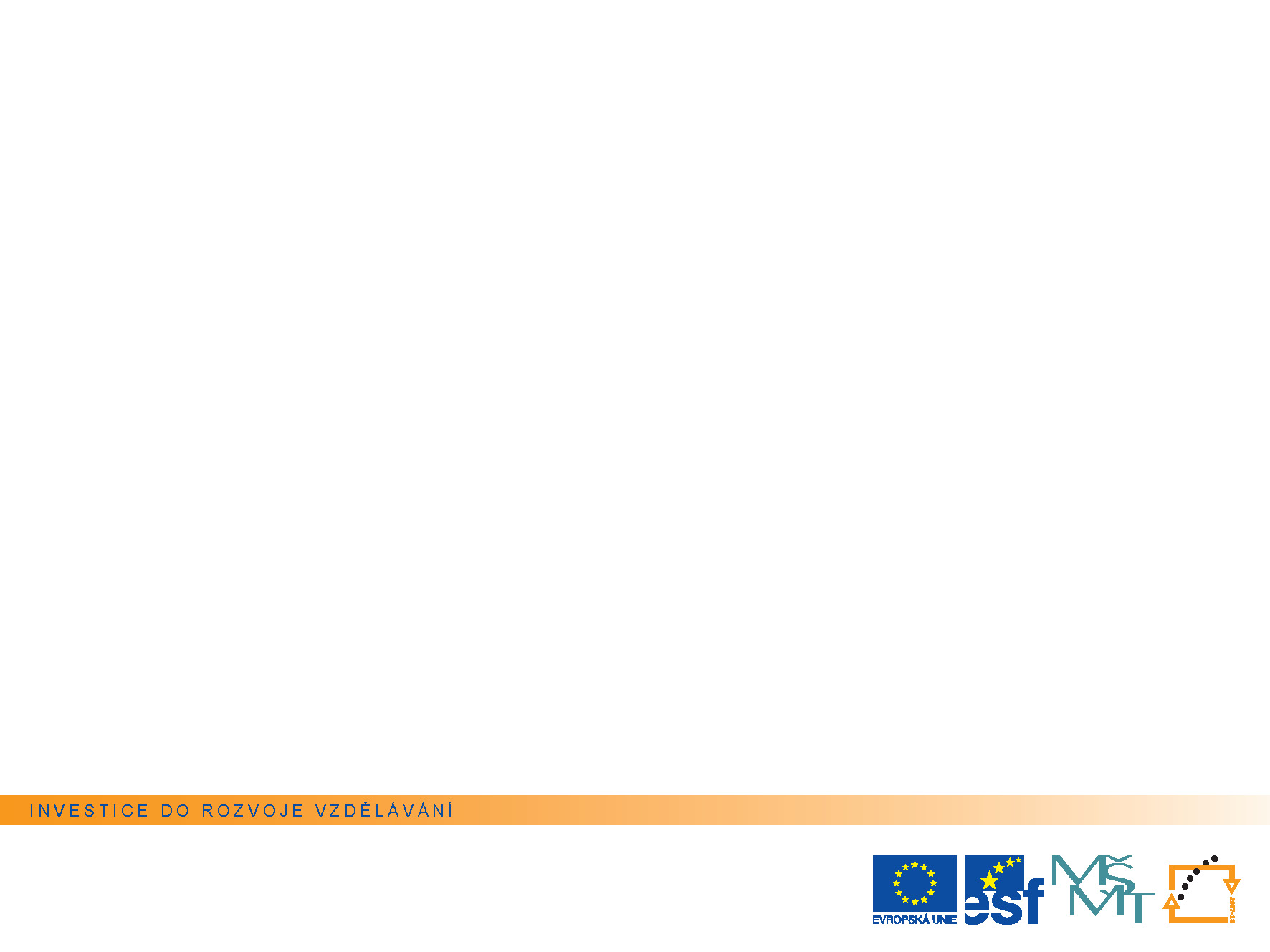 Korejská válka
Korea byla rozdělena 38. rovnoběžkou na: 
	severní – 1948 byla vyhlášena Korejská
	lidově demokratická republika 
	(KLDR) v čele s Kim-Ir-Senem ,
	jižní – Korejská republika – prezidentem 
	Li Syn Man. 

V červnu 1950 severokorejská armáda 
	vtrhla do Jižní Koreje.

Jižní Koreu podpořila  Rada bezpečnosti 
	OSN.
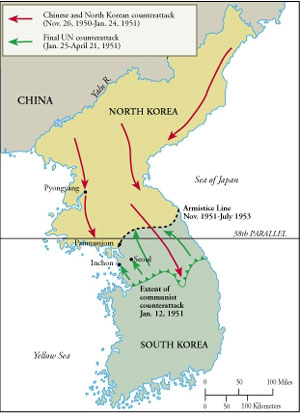 Tato prezentace je spolufinancována Evropským
sociálním fondem a státním rozpočtem České republiky.
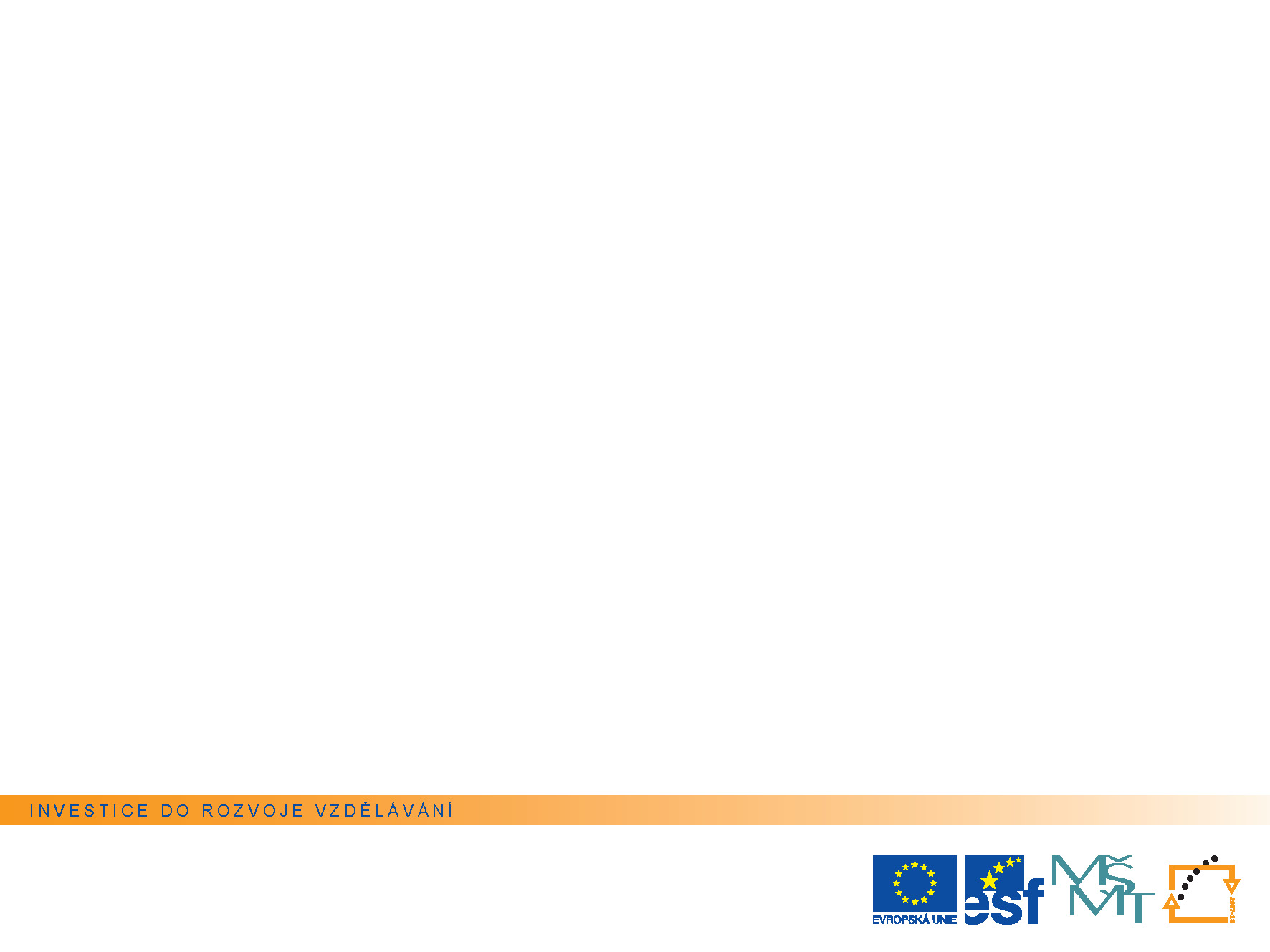 Korejská válka
Na straně Jižní Koreje bojovaly USA,Velká Británie, Turecko, Kanada, Austrálie, 
	Francie a další země.

Kvůli obavám z velkého 
	konfliktu s Čínou však byla
	snaha o ukončení války. 

Severní Korea a Čína přistoupily na mír až po Stalinově smrti roku 1953.
Byla obnovena demarkační linie mezi oběma státy.
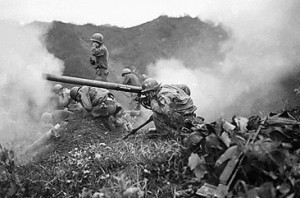 Tato prezentace je spolufinancována Evropským
sociálním fondem a státním rozpočtem České republiky.
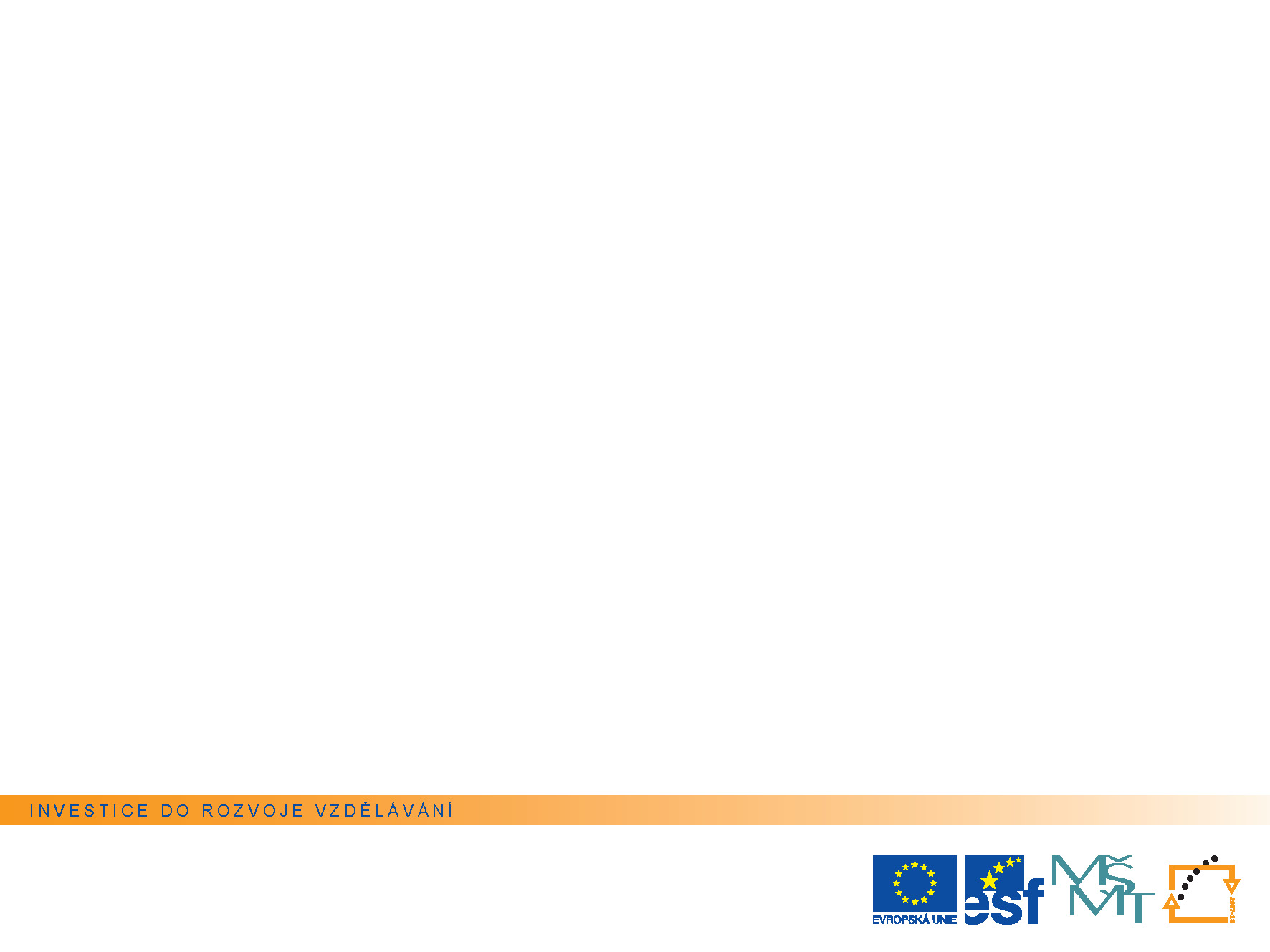 Destalinizace
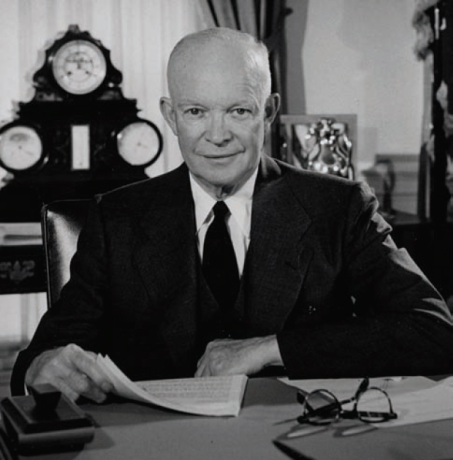 V roce 1953 se stal americkým 
	prezidentem Dwight D. Eisenhower.



Po Stalinově smrti převzal moc 
	v SSSR Nikita Sergejevič Chruščov. 
	Začala destalinizace.
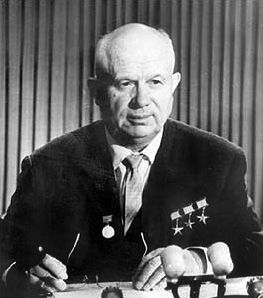 Tato prezentace je spolufinancována Evropským
sociálním fondem a státním rozpočtem České republiky.
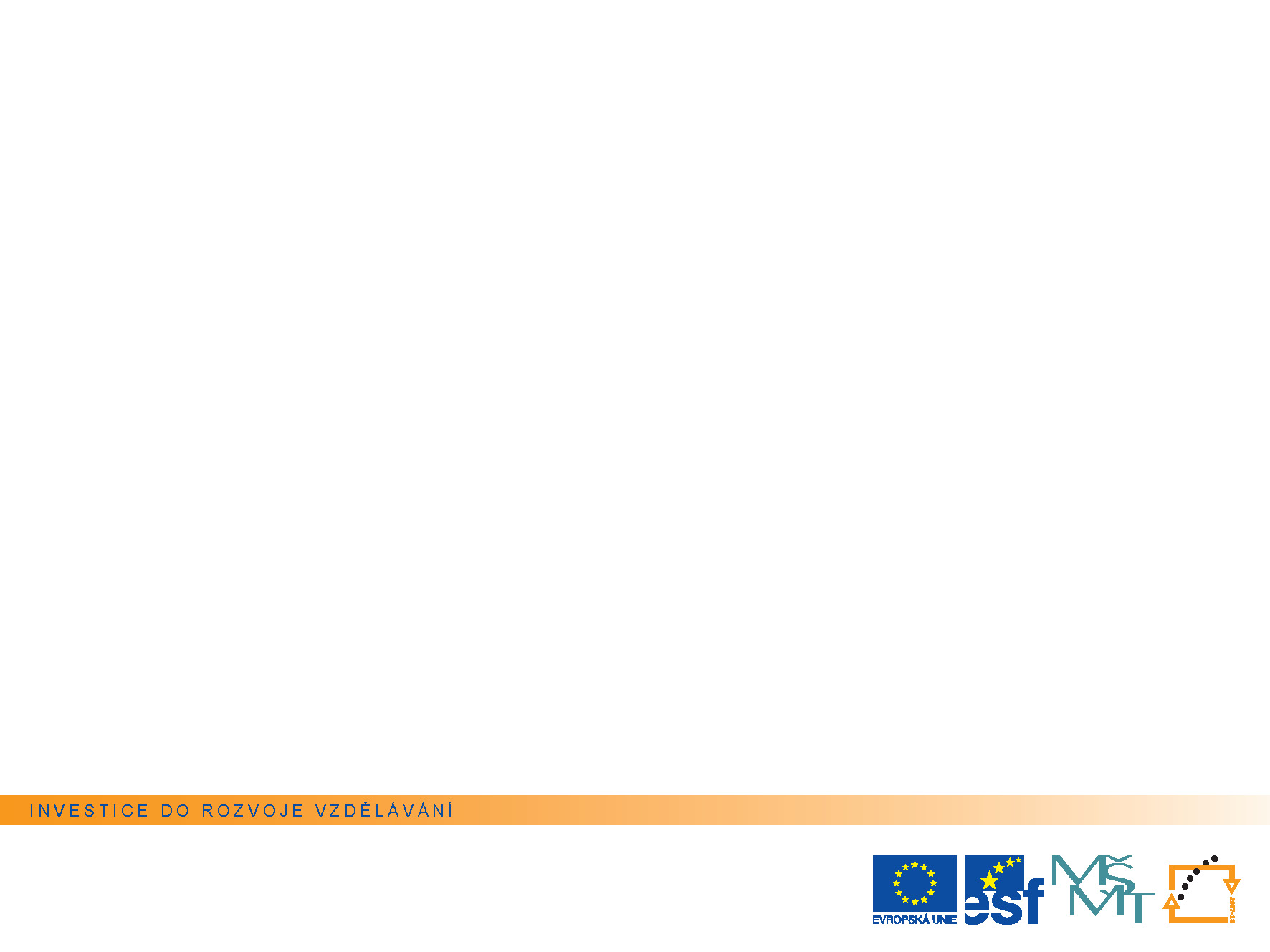 Varšavská smlouva
V květnu 1955 byla podepsána Varšavská smlouva = vojenský a politický blok se sídlem v Moskvě (protipól NATO).

Patřil tam SSSR a satelitní 
	státy - ČSR, Polsko, Maďarsko, 
	NDR, Bulharsko, Albánie, 
	Rumunsko.
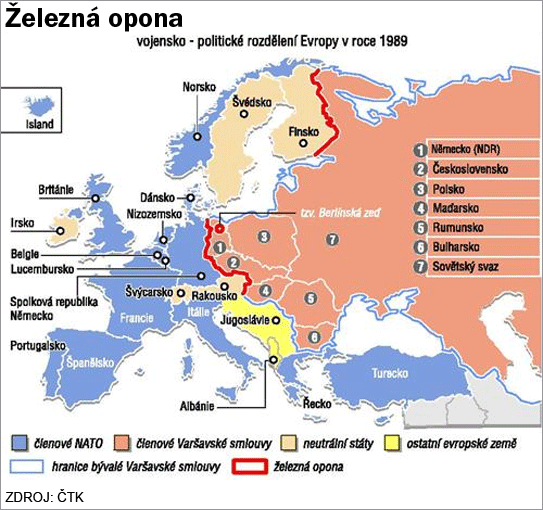 Tato prezentace je spolufinancována Evropským
sociálním fondem a státním rozpočtem České republiky.
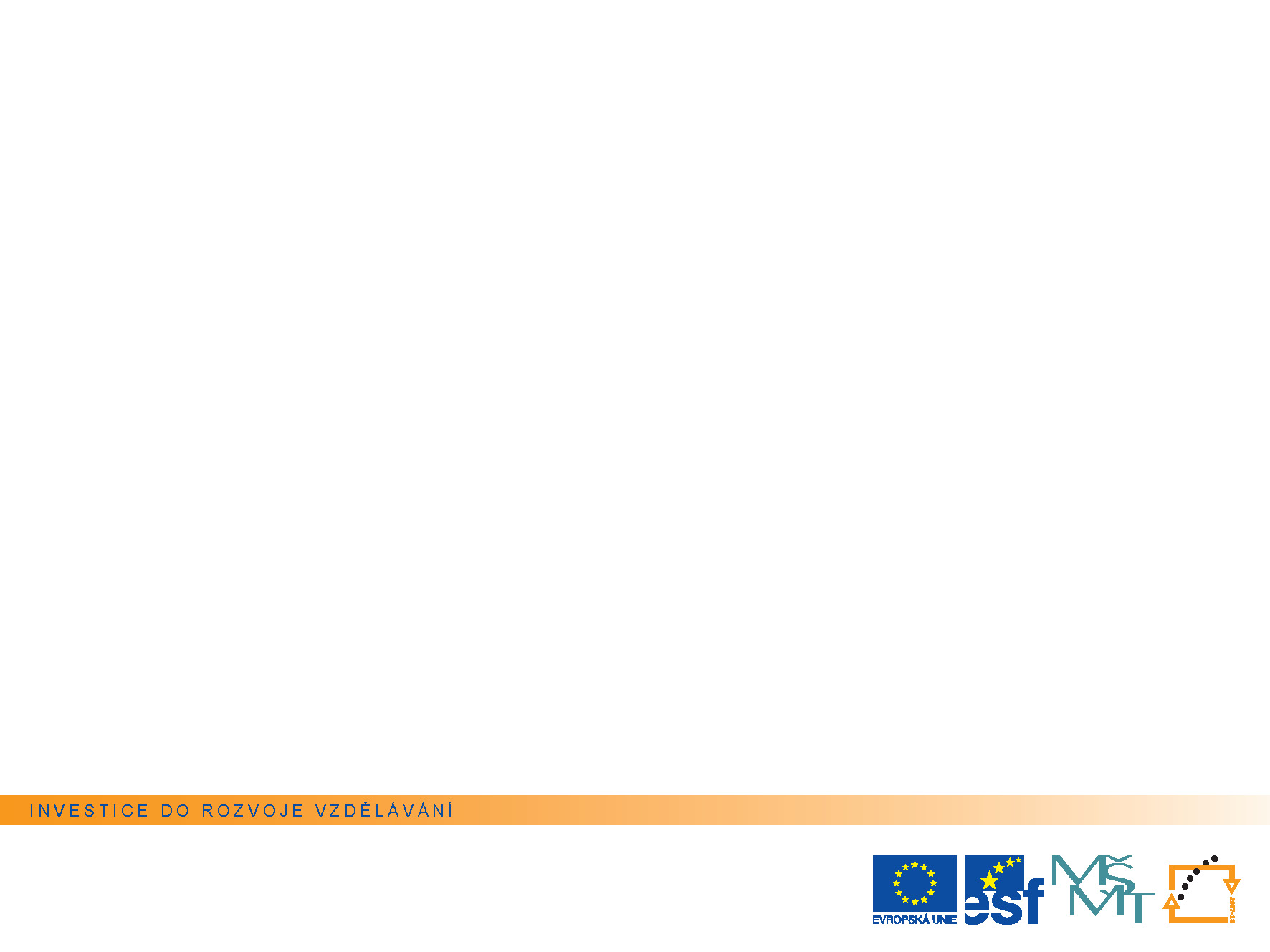 Maďarské povstání
V roce 1956 vypuklo v Maďarsku povstání –       - chtěli změnu režimu.
Zasáhl tam SSSR.

Vůdci povstání byli 
	popraveni.
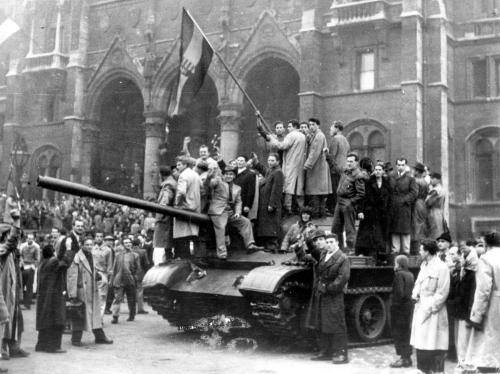 Tato prezentace je spolufinancována Evropským
sociálním fondem a státním rozpočtem České republiky.
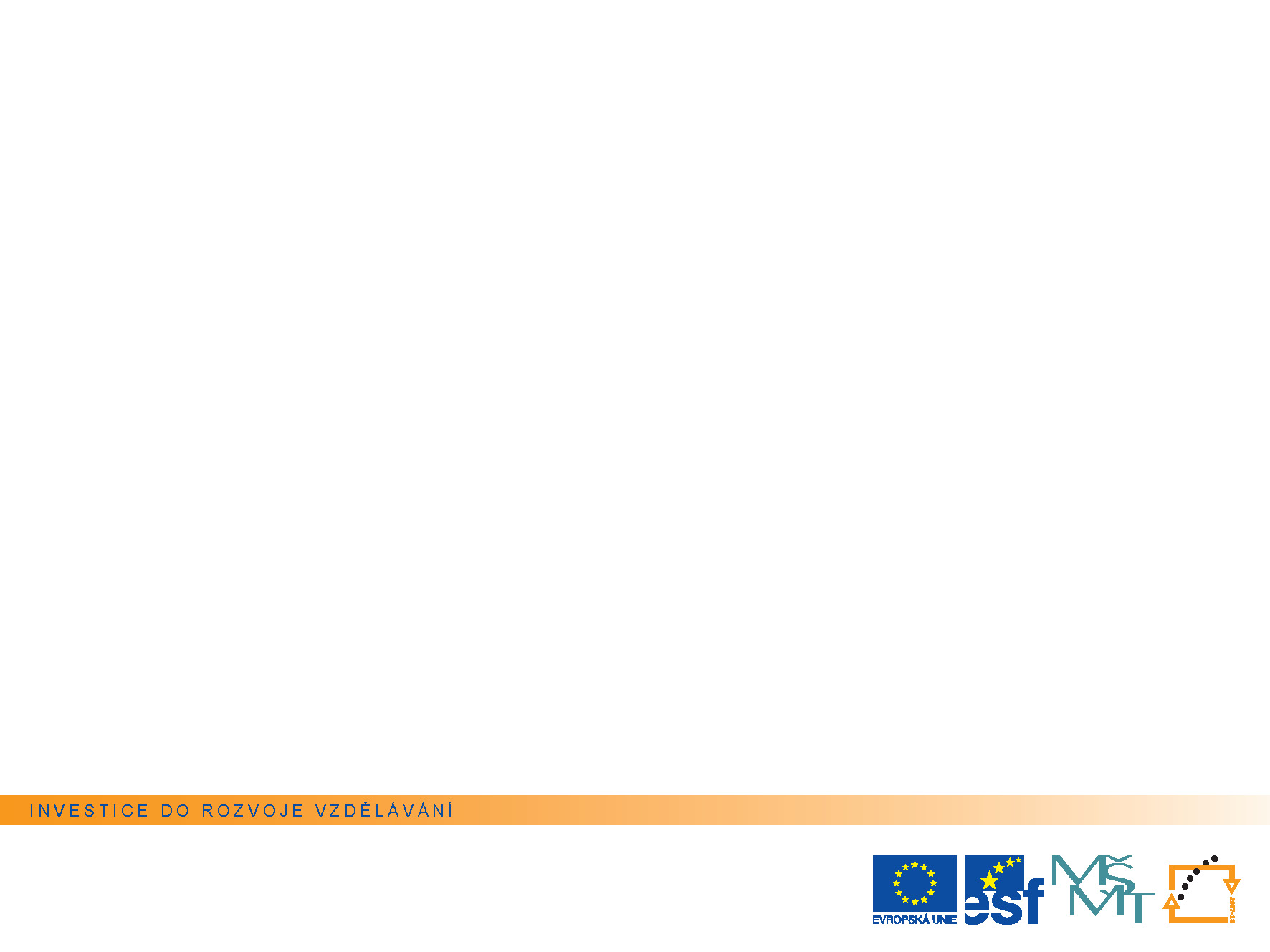 Chruščovova vláda
V letech 1957 a 1961 hrozil Chruščov Západu jadernou zkázou. 


Ve skutečnosti se spíše snažil o mírové soužití a věřil, že se kapitalismus zhroutí sám.
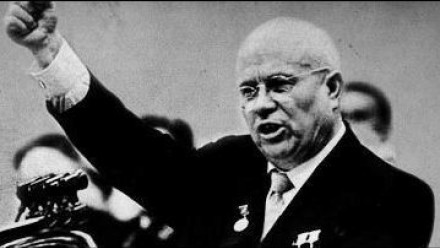 Tato prezentace je spolufinancována Evropským
sociálním fondem a státním rozpočtem České republiky.
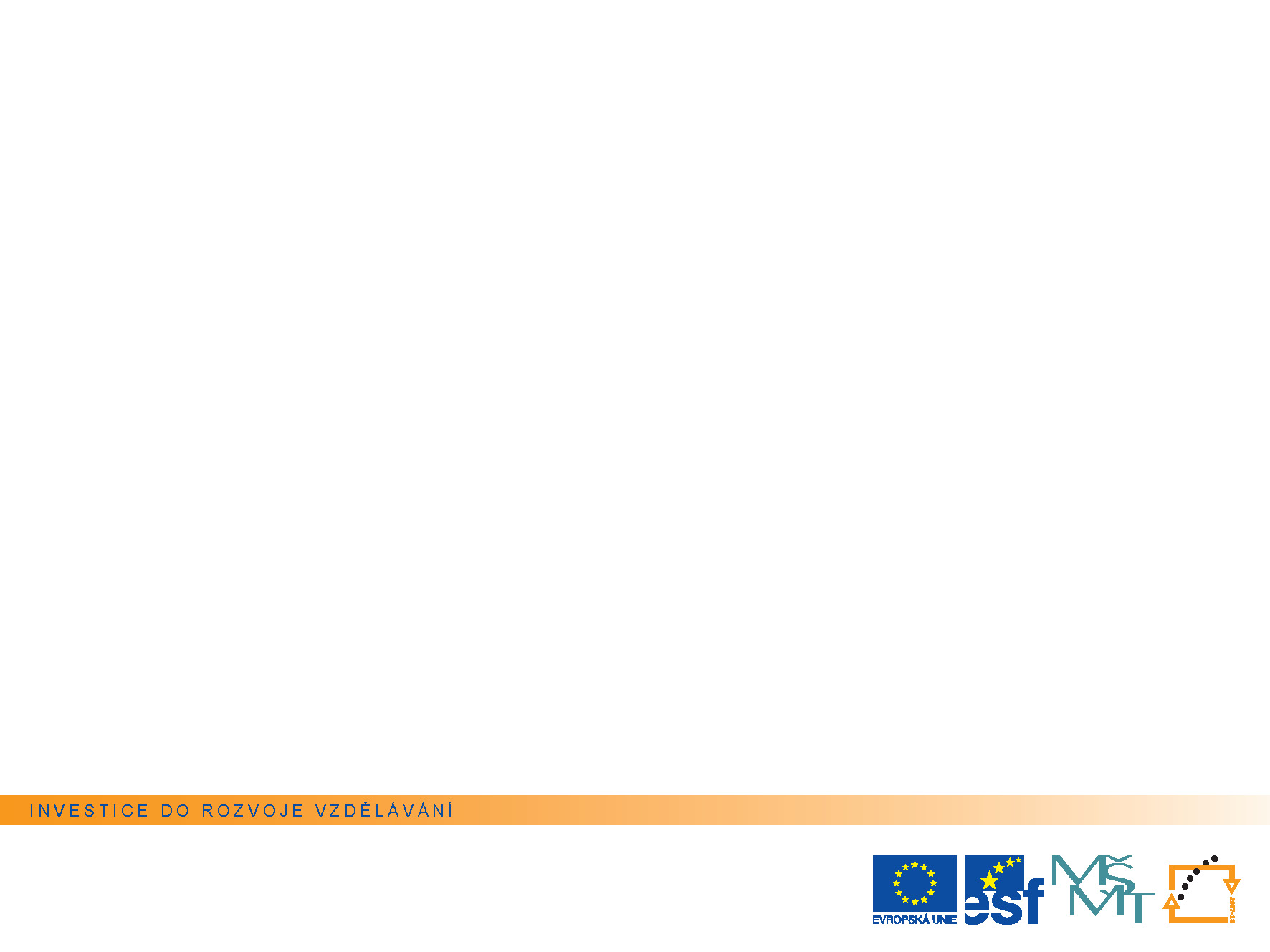 Třetí svět
V 50. letech začala dekolonizace ve Třetím světě, USA a SSSR soupeřily o vliv v této oblasti.
Mnoho nových států v Asii, Africe a Latinské Americe se odmítalo přidat na stranu Sovětů nebo Západu, proto v roce 1961 vzniklo Hnutí nezúčastněných zemí.


	Státy patřící do Hnutí nezúčastněných zemí 
	v roce 2005 (světle modré – bez plného členství).
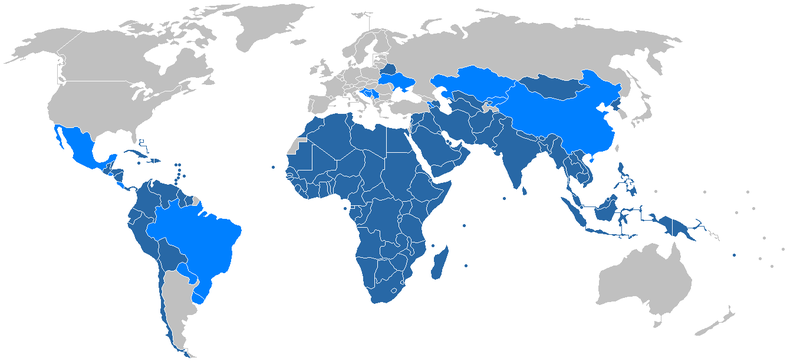 Tato prezentace je spolufinancována Evropským
sociálním fondem a státním rozpočtem České republiky.
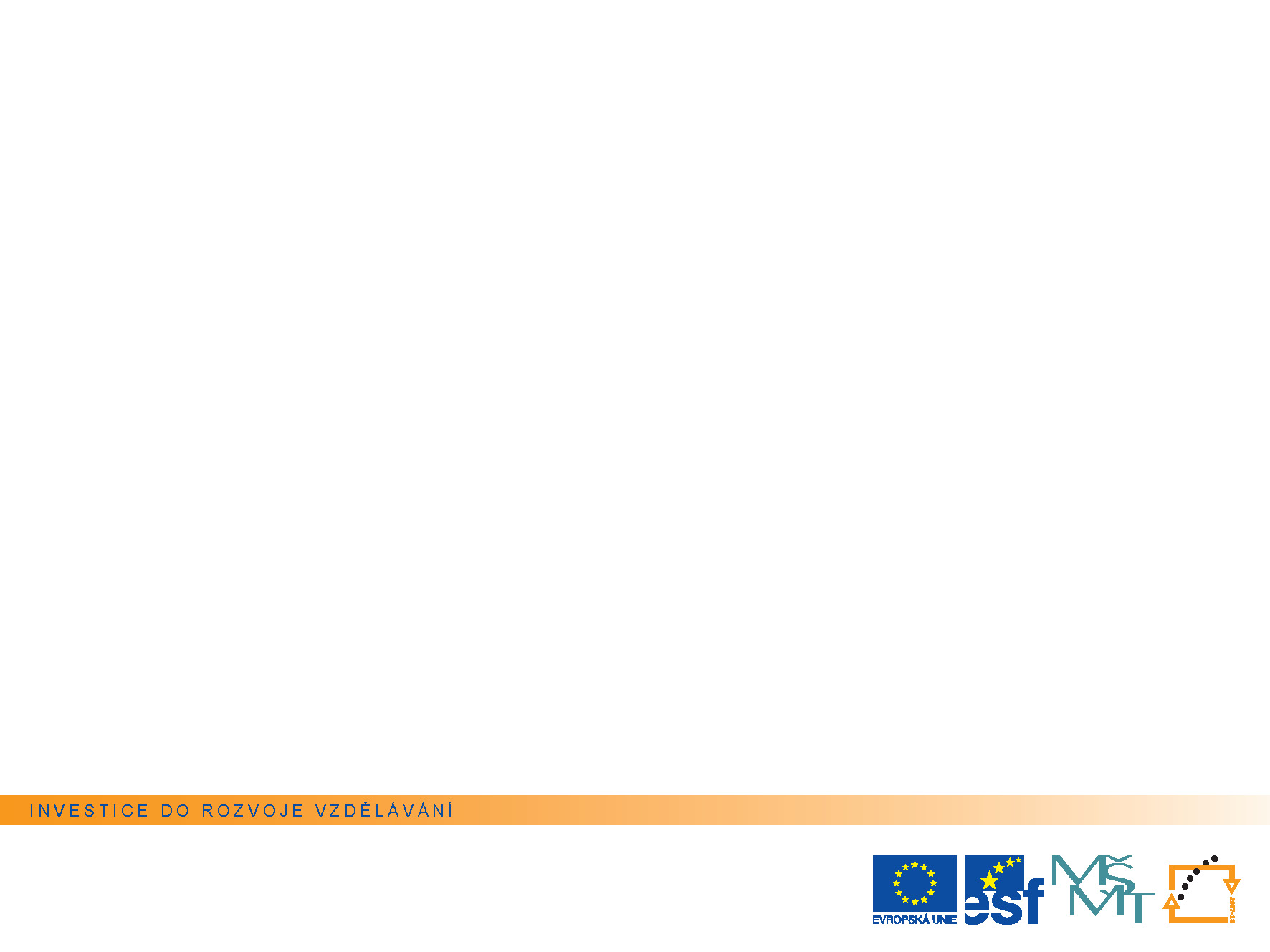 Vesmírné závody
V srpnu 1957 Sověti vypustili první mezikontinentální balistickou raketu 
	a v říjnu vyslali na oběžnou dráhu 
	první satelit – Sputnik 1.

Začaly vesmírné závody, které 
	vyvrcholily přistáním člověka
	na Měsíci, kterého dosáhli 
	Američané roku 1969.
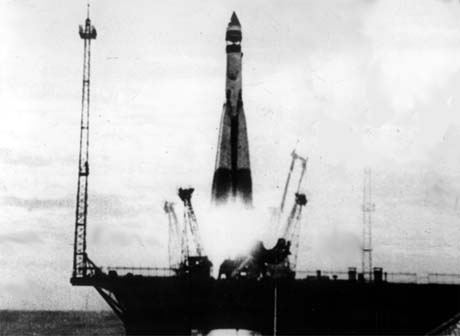 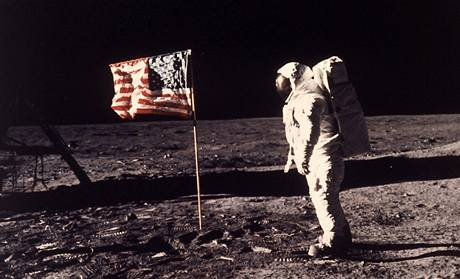 Tato prezentace je spolufinancována Evropským
sociálním fondem a státním rozpočtem České republiky.
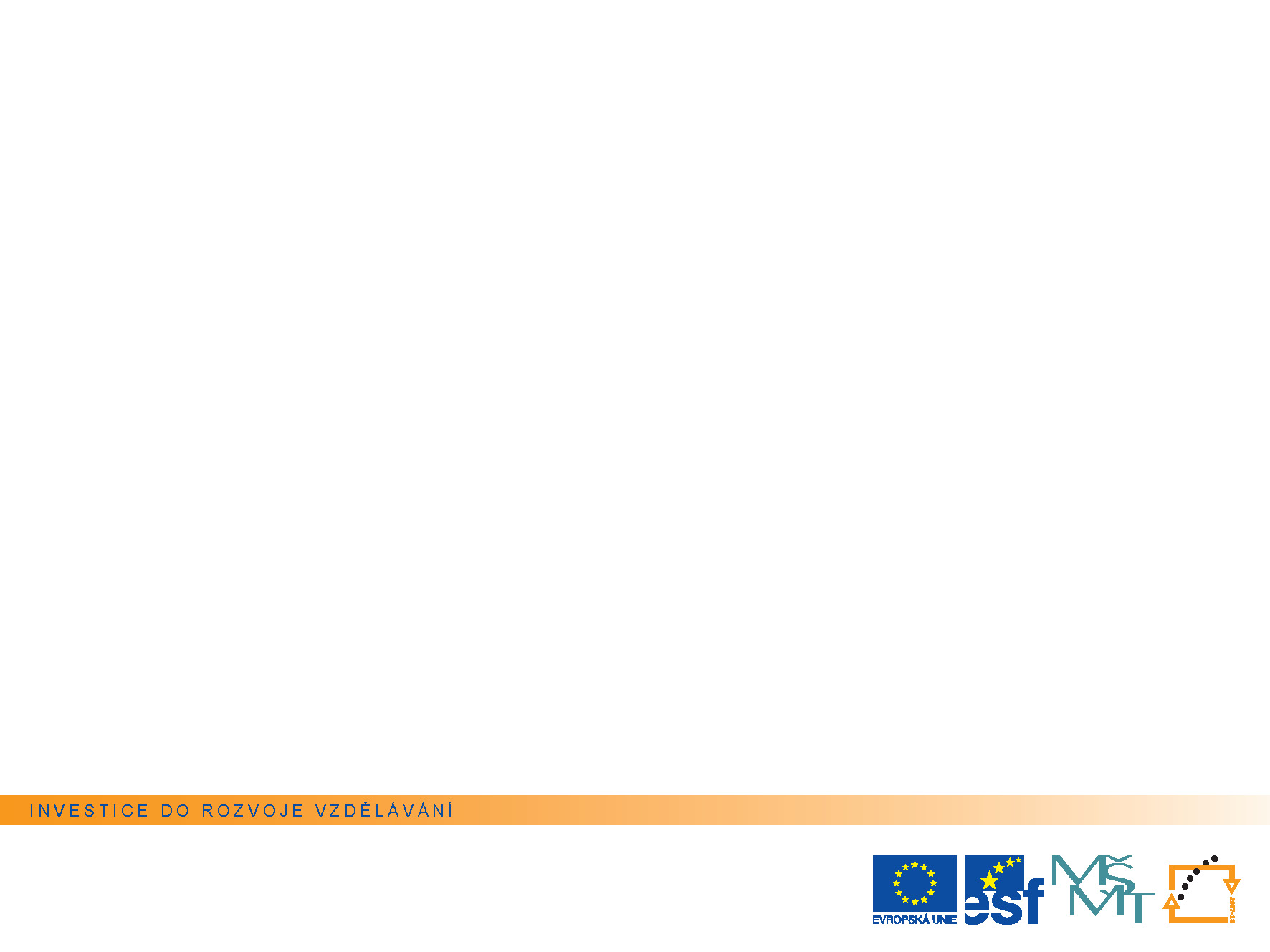 Karibská krize
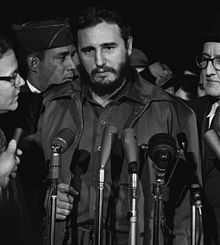 V roce 1959 získal moc na Kubě Fidel Castro.
	Zavedl komunistický režim. 

V roce 1961 zastavil protikomunistické povstalce
	na Playa Girón (Zátoka sviní). 

SSSR rozmístil na Kubě raketové zbraně – 
	- počátek karibské krize – hrozila atomová 
	válka. 

J. F. Kennedy se s Chruščovem nakonec 
	dohodl - SSSR stáhl rakety, USA slíbily 
	na Kubě nezasahovat.
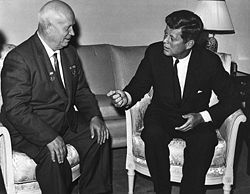 Tato prezentace je spolufinancována Evropským
sociálním fondem a státním rozpočtem České republiky.
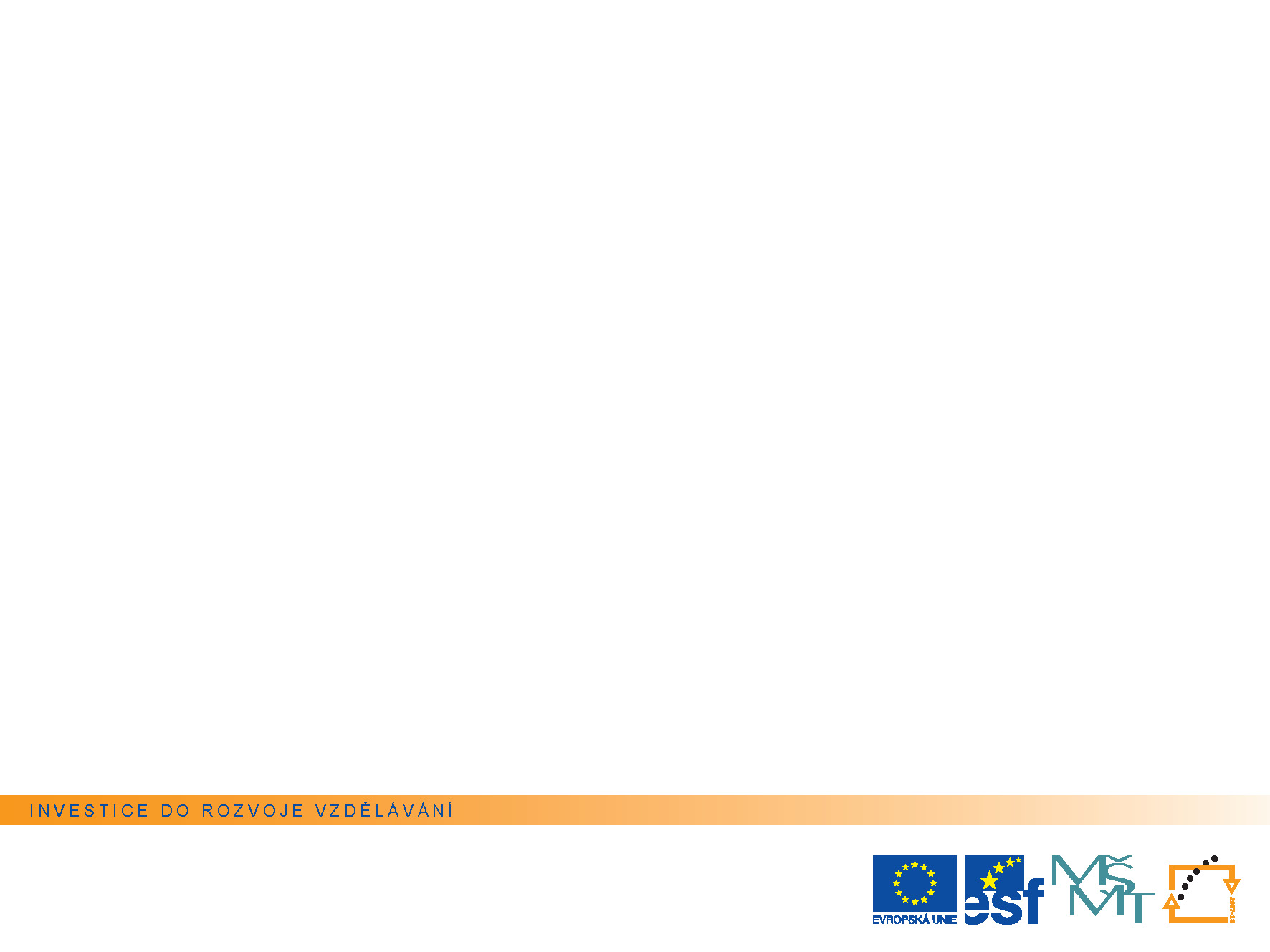 Berlínská krize
Z východního Německa do Západního utíkalo mnoho lidí – odliv inteligence.

SSSR to chtěl zastavit - v srpnu 
	1961 tak Východní Německo 
	vztyčilo ostnatý drát, který byl 
	přestavěn na Berlínskou zeď = 
	= rozdělení Západu a Východu.
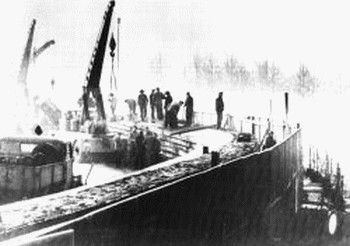 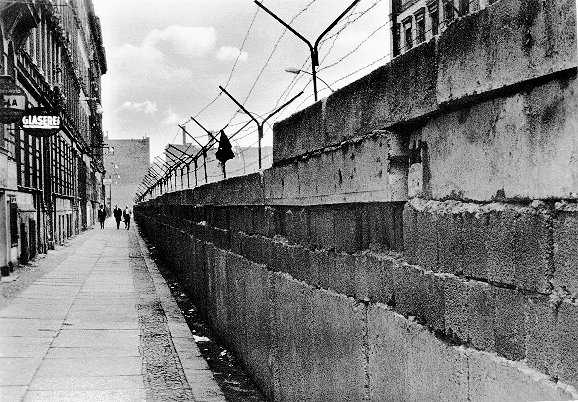 Tato prezentace je spolufinancována Evropským
sociálním fondem a státním rozpočtem České republiky.
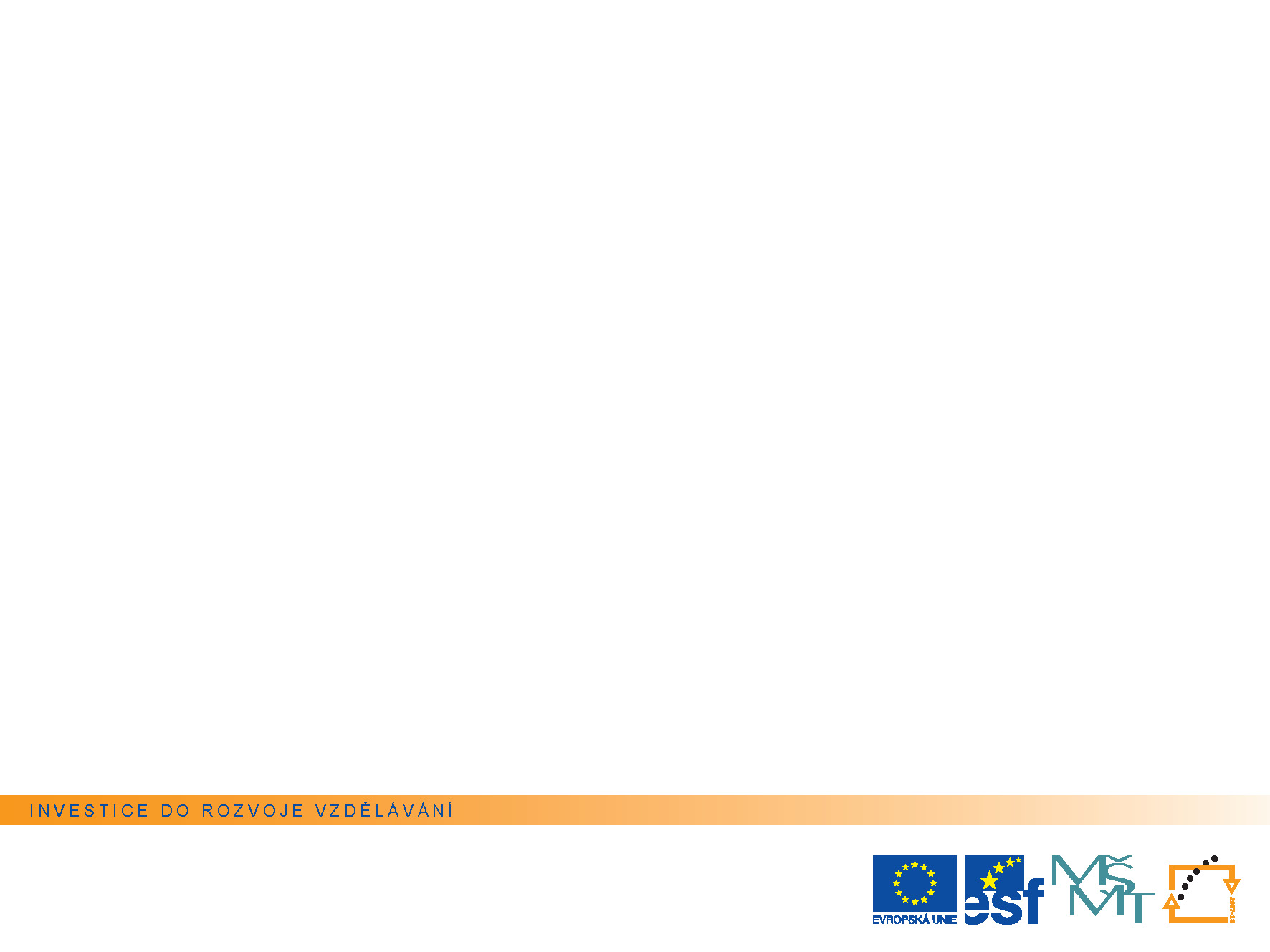 Invaze do Československa
V roce 1968 probíhalo v Československu Pražské jaro.

Sovětský svaz se situací v ČSSR
	nesouhlasil a v srpnu 1968 vstoupila 
	sovětská armáda spolu s dalšími vojsky
 	Varšavské smlouvy do Československa.

Pražské jaro bylo potlačeno.

Sovětská vojska v Československu 
	zůstala.
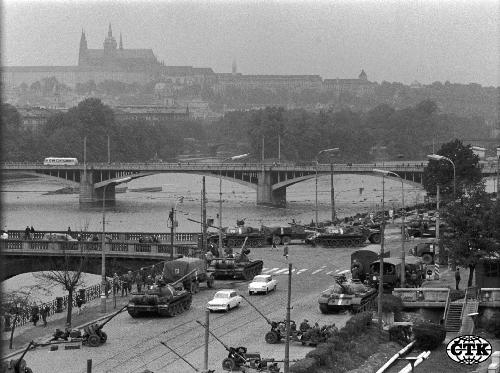 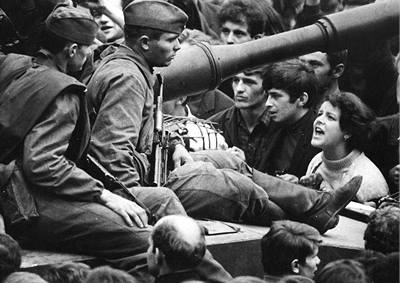 Tato prezentace je spolufinancována Evropským
sociálním fondem a státním rozpočtem České republiky.
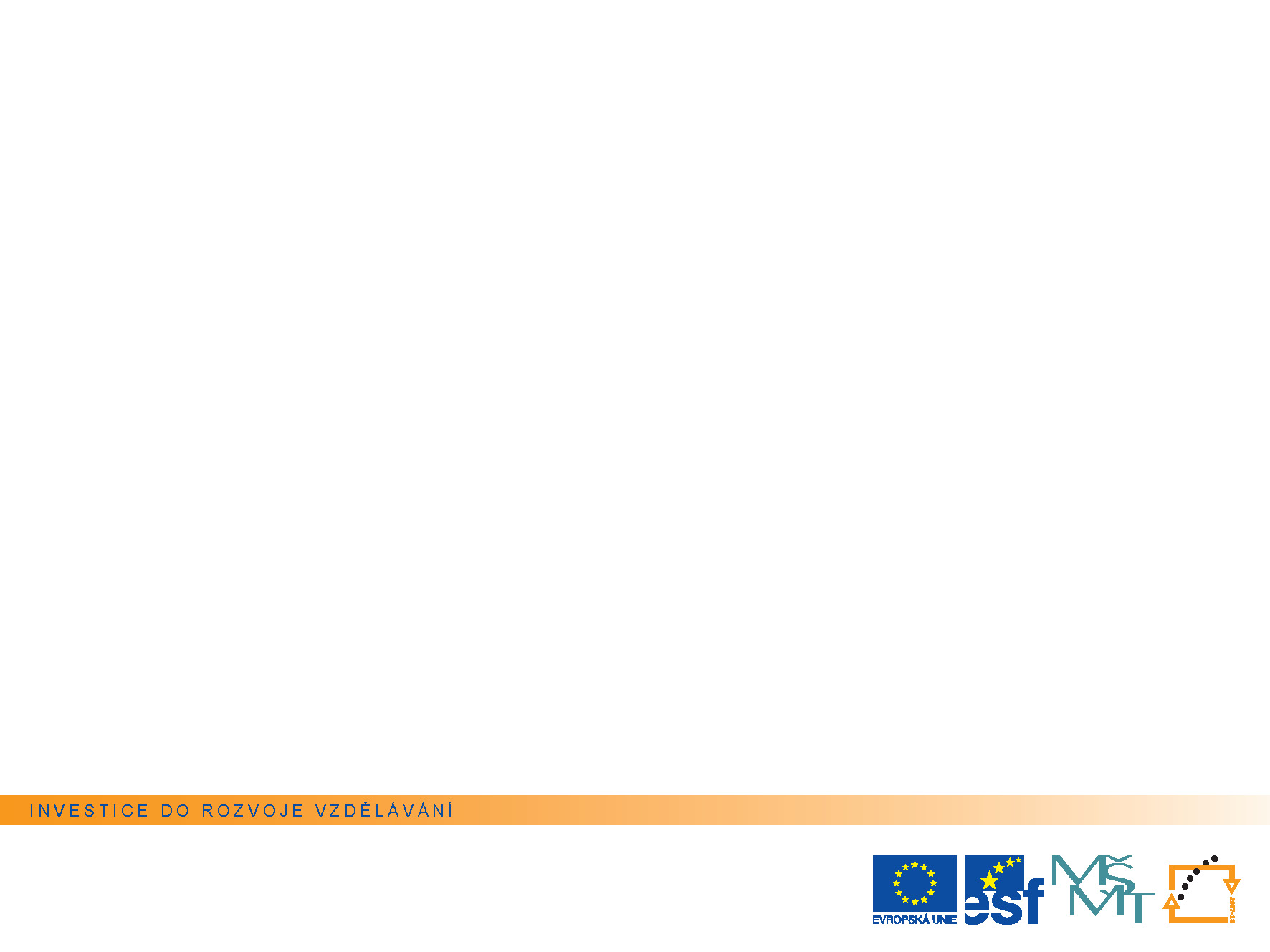 Vietnamská válka
Vietnamská válka (1964-1975)
Byl to spor mezi severním a jižním Vietnamem.

USA se obávaly šíření komunismu do celého 
	Vietnamu.

Vietnamci vedli partyzánský boj v džungli. 

Američané proti válce protestovali. 

V roce 1973 bylo uzavřeno příměří, USA 
	se stáhly. 

V roce 1975 byl Vietnam komunisty sjednocen.
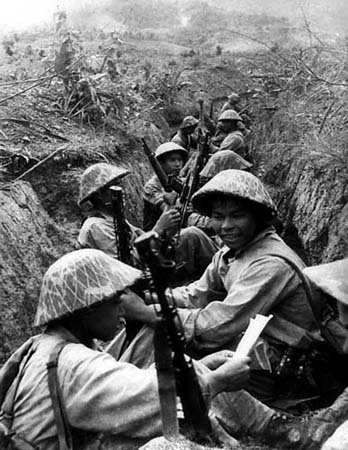 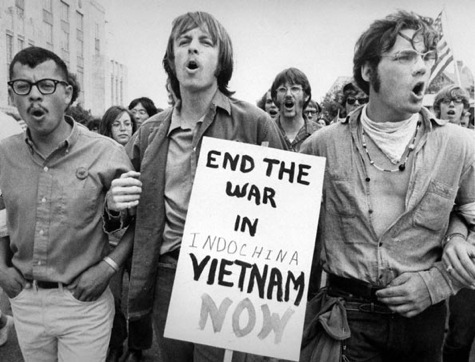 Tato prezentace je spolufinancována Evropským
sociálním fondem a státním rozpočtem České republiky.
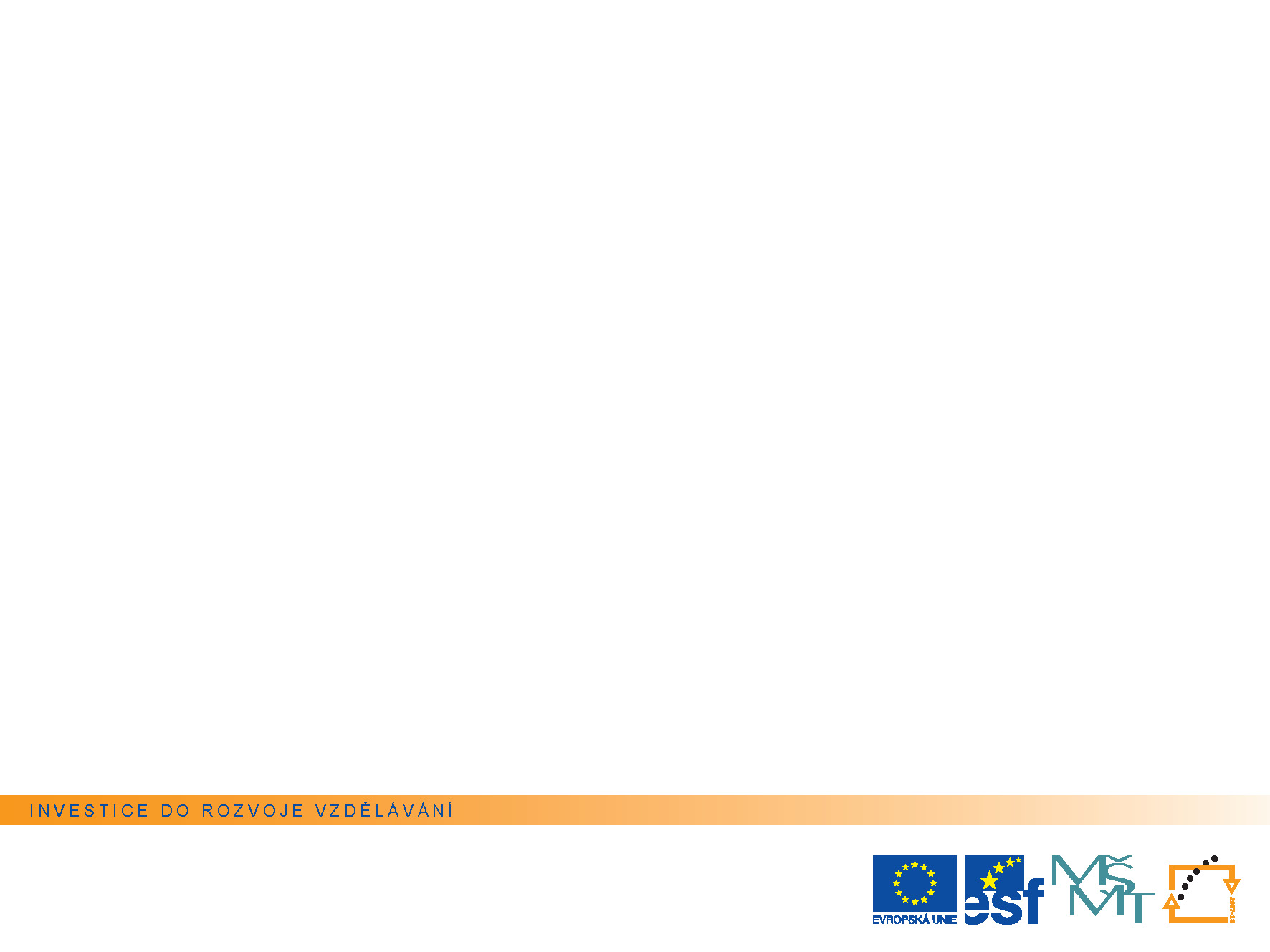 Smlouvy o zbrojení
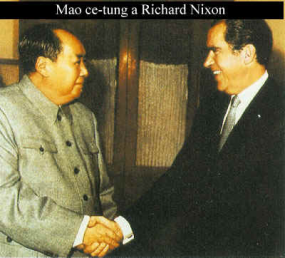 Na konci 60. let došlo ke sblížení USA s Čínou.

V 70. letech navštívil Nixon SSSR. S Brežněvem
	vedl Rozhovory o omezení strategických zbraní.


Byly uzavřeny smlouvy - SALT I (o omezení zbraní), ABM (o omezeních systémů antibalistických raket použitých proti raketovým 
	nukleárním zbraním) a SALT II 
	(o omezení či zakázání vývoje
	některých druhů balistických raket 
	s jadernými hlavicemi).

			                Ford s Brežněvem podepisují SALT I.
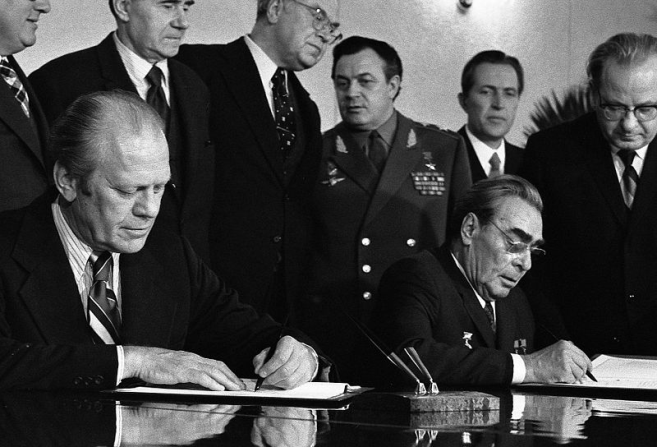 Tato prezentace je spolufinancována Evropským
sociálním fondem a státním rozpočtem České republiky.
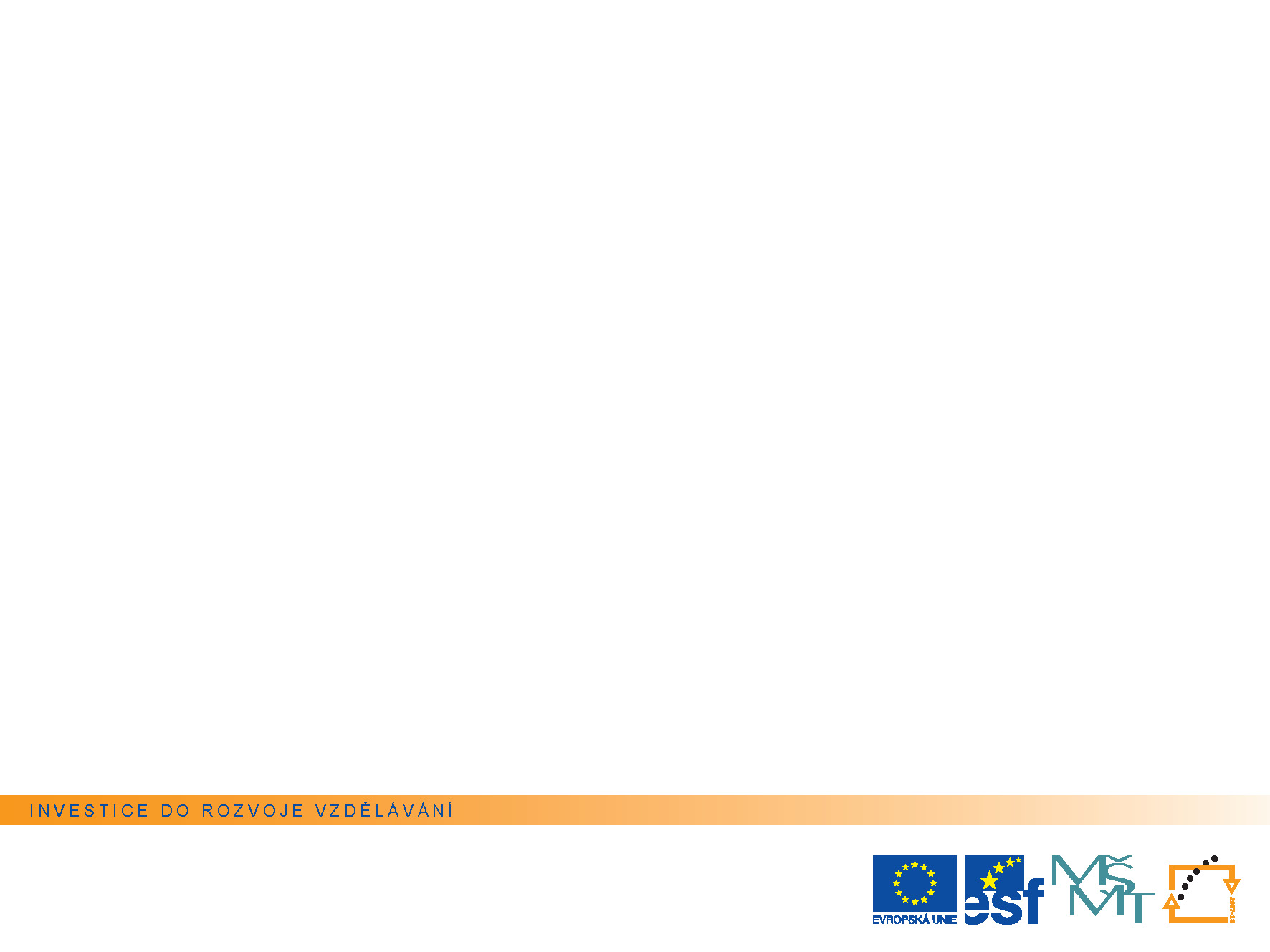 Druhá studená válka (1979–85)
Je to období návratu napětí do vztahu Sovětského svazu s USA.

Jedním z důvodů opětovného 
	ochlazení vztahů mezi velmocemi
	byl zásah sovětských vojsk 
	v Afghánistánu.

Spory vyvolala i Íránská islámská revoluce a sestřelení amerického Boeingu 747 v sovětském vzdušném prostoru.
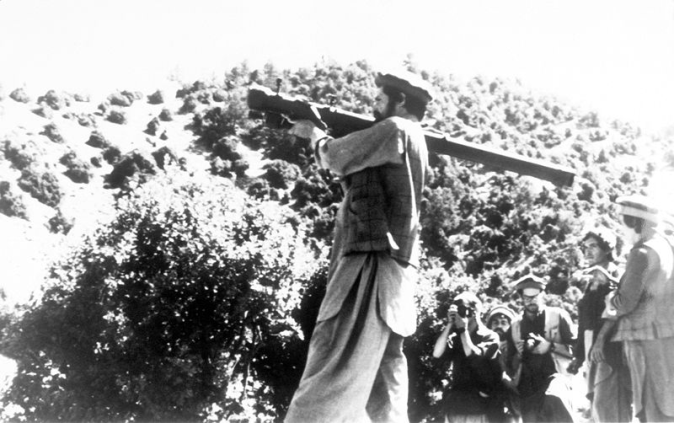 Tato prezentace je spolufinancována Evropským
sociálním fondem a státním rozpočtem České republiky.
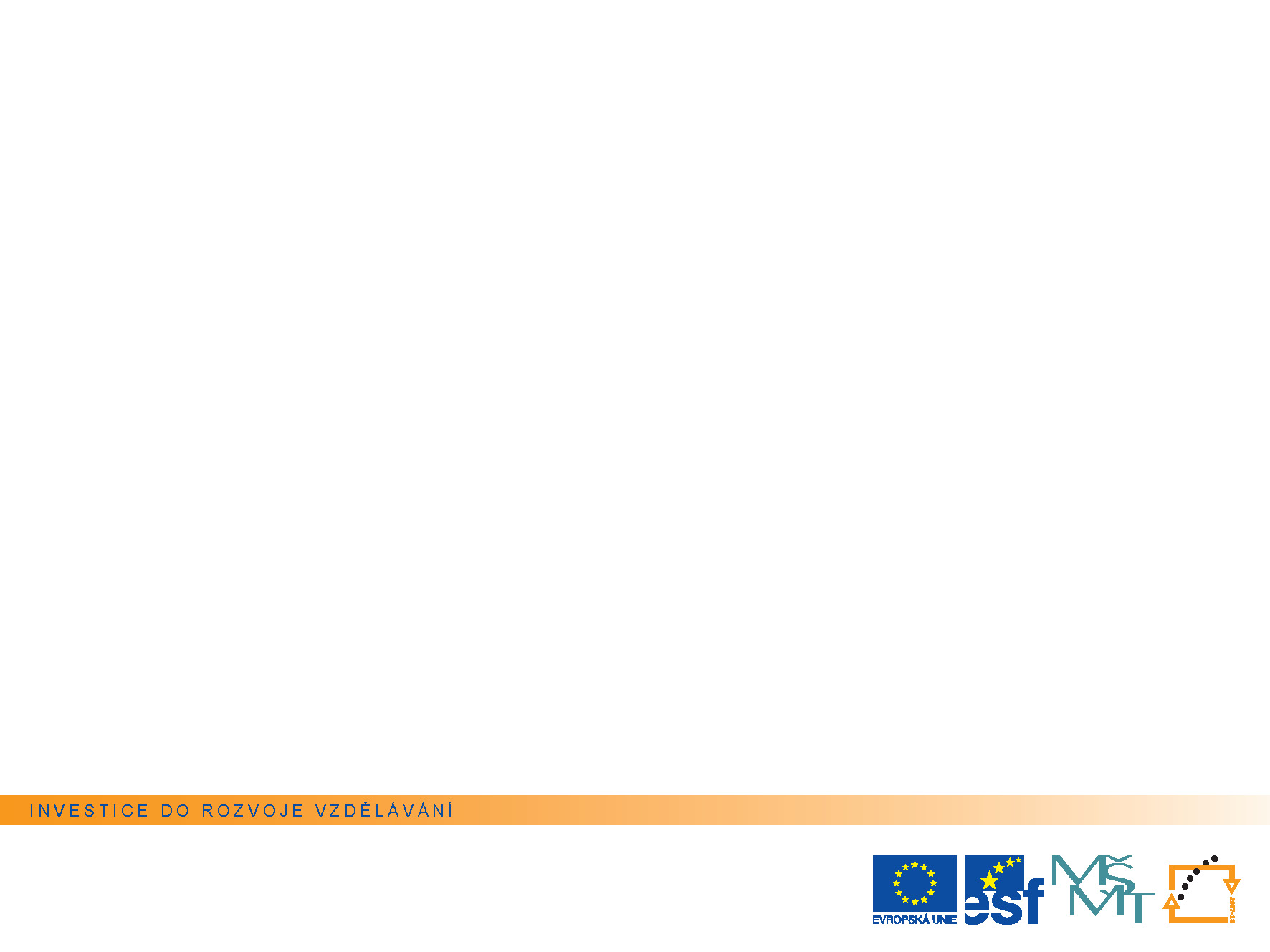 Politika M. S. Gorbačova
V roce 1985 se generálním tajemníkem ÚV KSSS stal Michail Sergejevič Gorbačov.

Sovětská ekonomika stagnovala.

Gorbačov přestal se zbrojením, 
	chtěl nastartovat sovětskou 
	ekonomiku.


Zavedl soubor ekonomických reforem zvaný perestrojka neboli přestavba = povolila soukromé podnikání a zakládání podniků se zahraniční účastí.
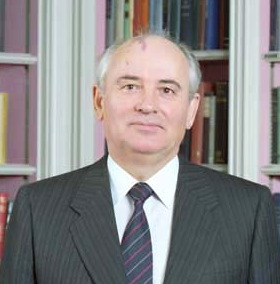 Tato prezentace je spolufinancována Evropským
sociálním fondem a státním rozpočtem České republiky.
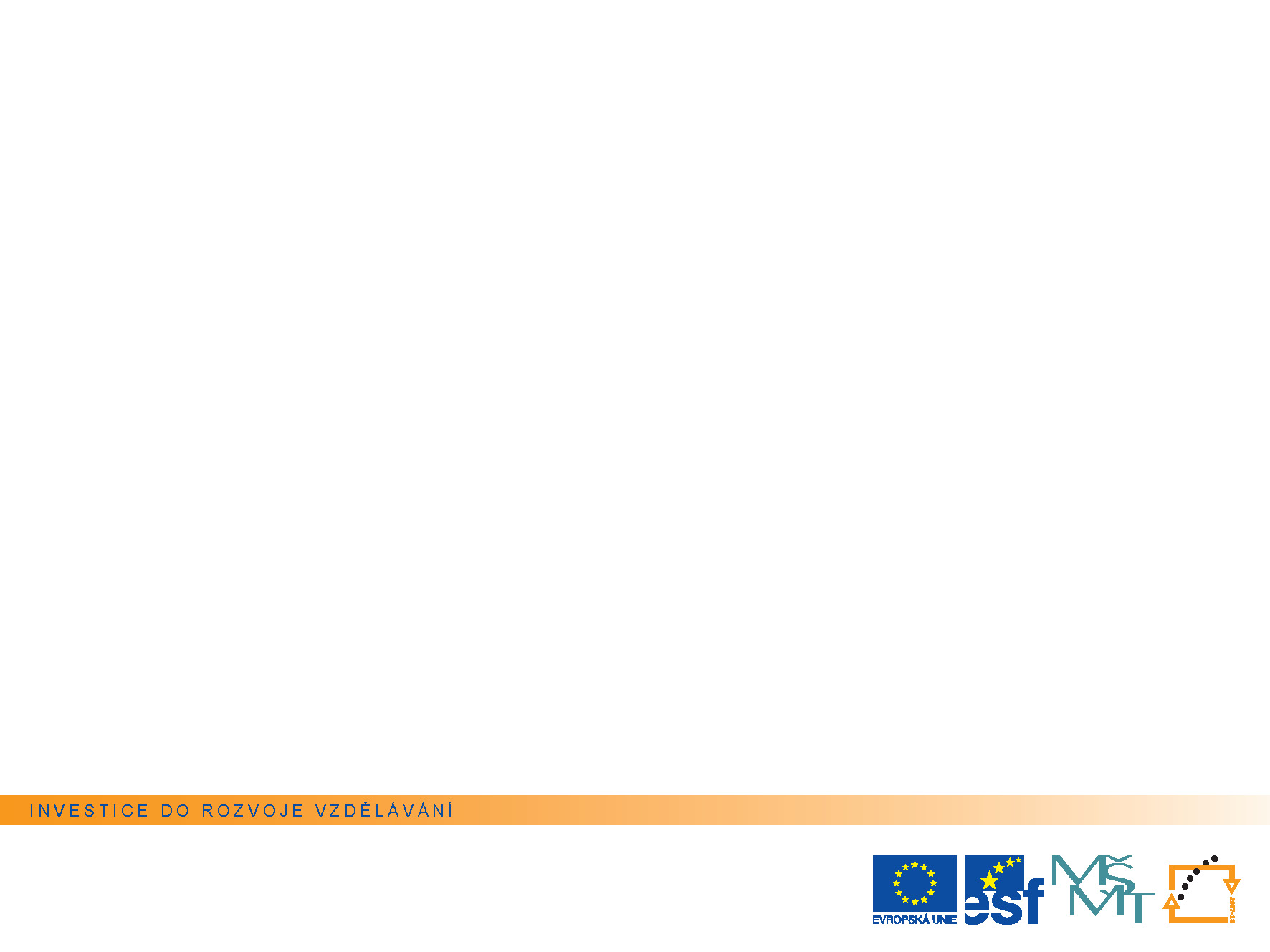 Politika M. S. Gorbačova
Zavedl i glasnosť = otevřenost, která zvýšila svobodu tisku a transparentnost státních institucí.

Také došlo k většímu sblížení se Západem.

V roce 1987 Regan 
	s Gorbačovem uzavřeli 
	Smlouvy o likvidaci raket 
	středního a krátkého doletu.
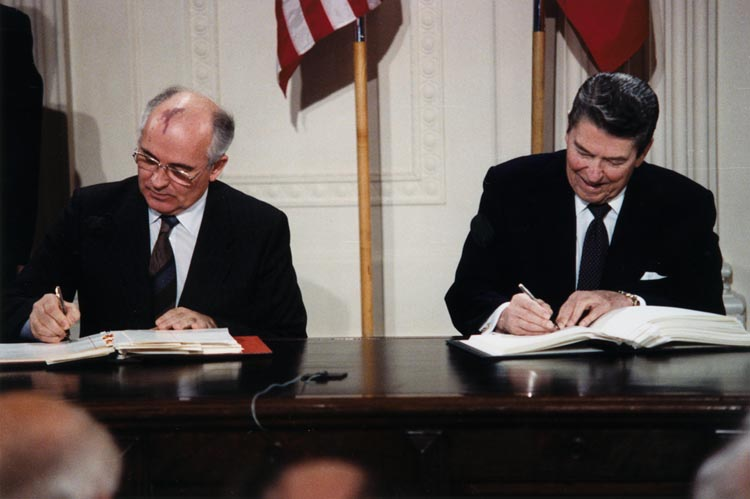 Tato prezentace je spolufinancována Evropským
sociálním fondem a státním rozpočtem České republiky.
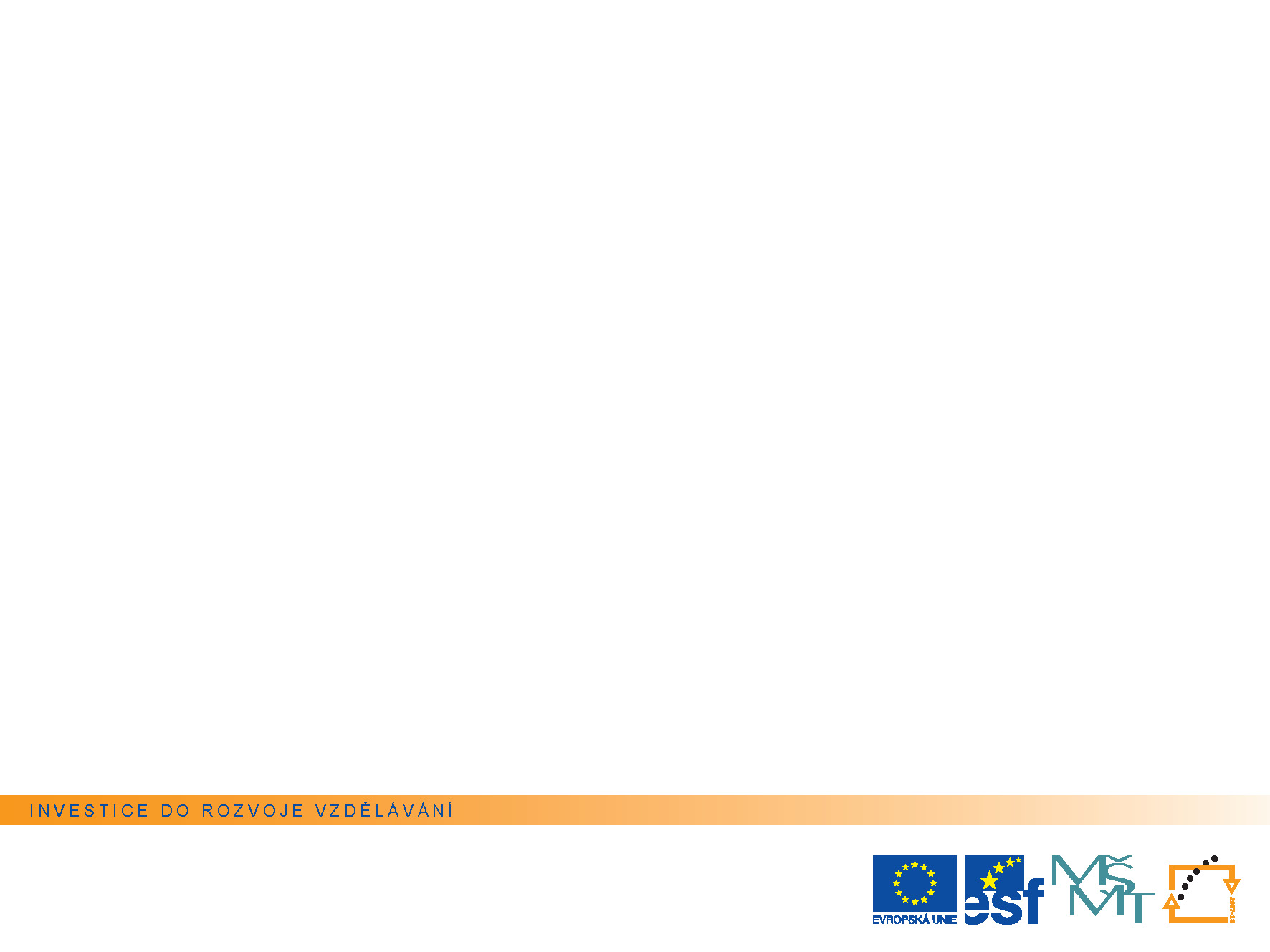 Pád Berlínské zdi
Roku 1988 povolil Gorbačov státům východní Evropy rozhodovat o své vlastní vnitřní politice.
9. listopadu 1989 padla Berlínská zeď.
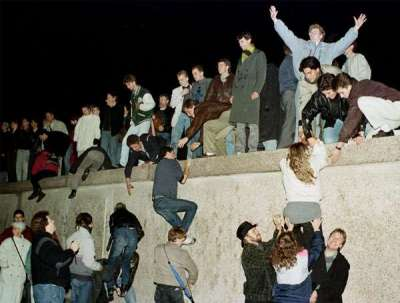 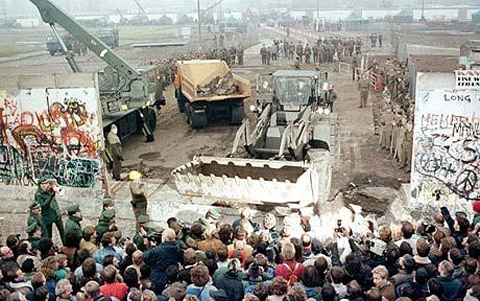 Tato prezentace je spolufinancována Evropským
sociálním fondem a státním rozpočtem České republiky.
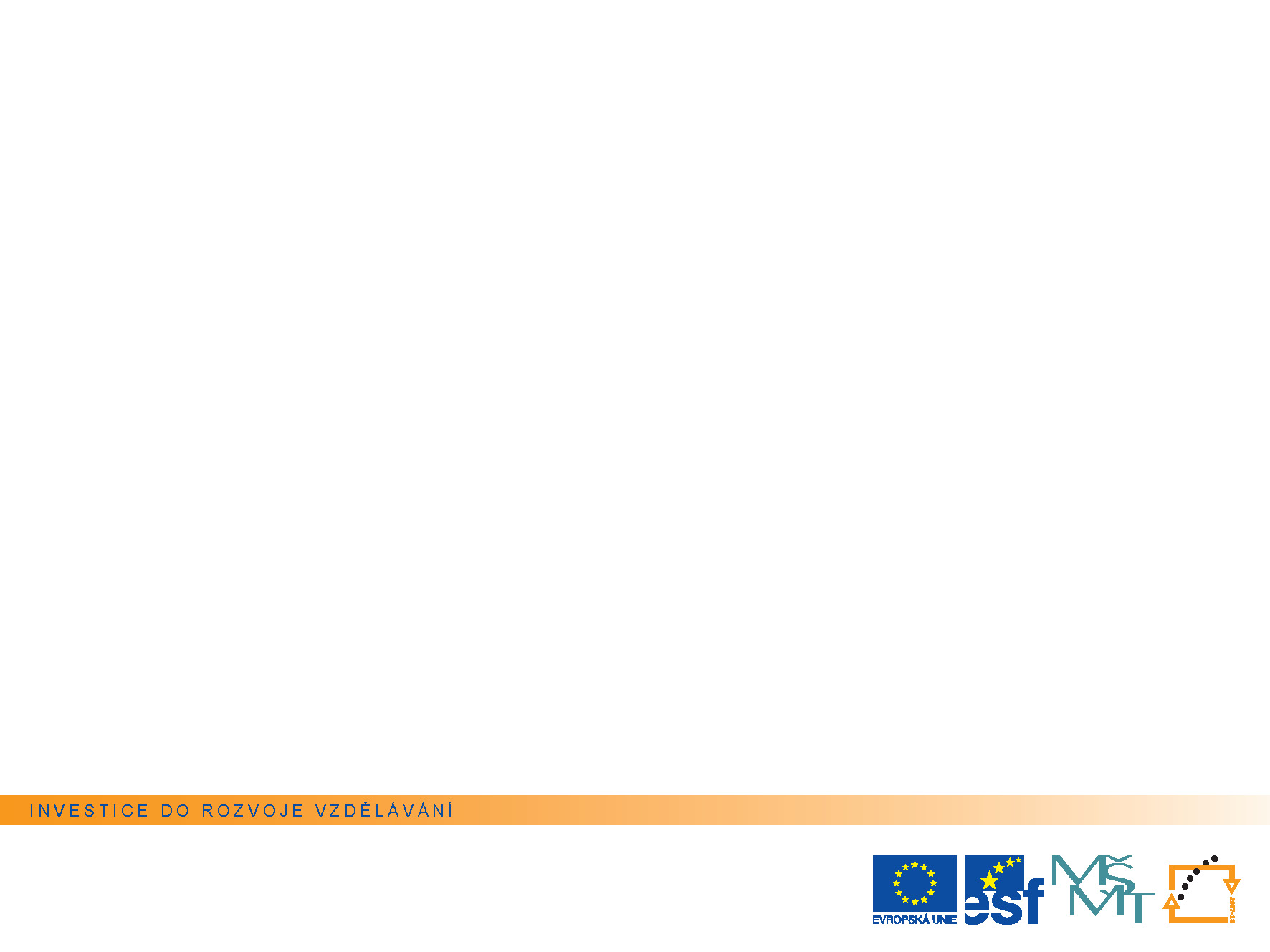 Konec SSSR
Na podzim roku 1989 začaly ve východním bloku revoluce - Polsko, Maďarsko, Československo, Bulharsko a Rumunsko svrhly komunistickou vládu.

Dne 25. prosince 1991 
	byl oznámen rozpad 
	Sovětského svazu.
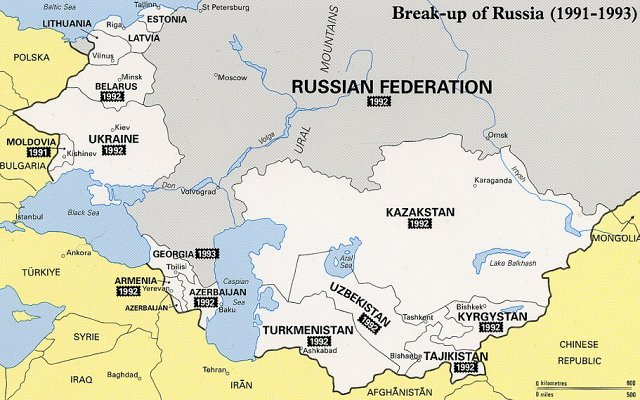 Tato prezentace je spolufinancována Evropským
sociálním fondem a státním rozpočtem České republiky.
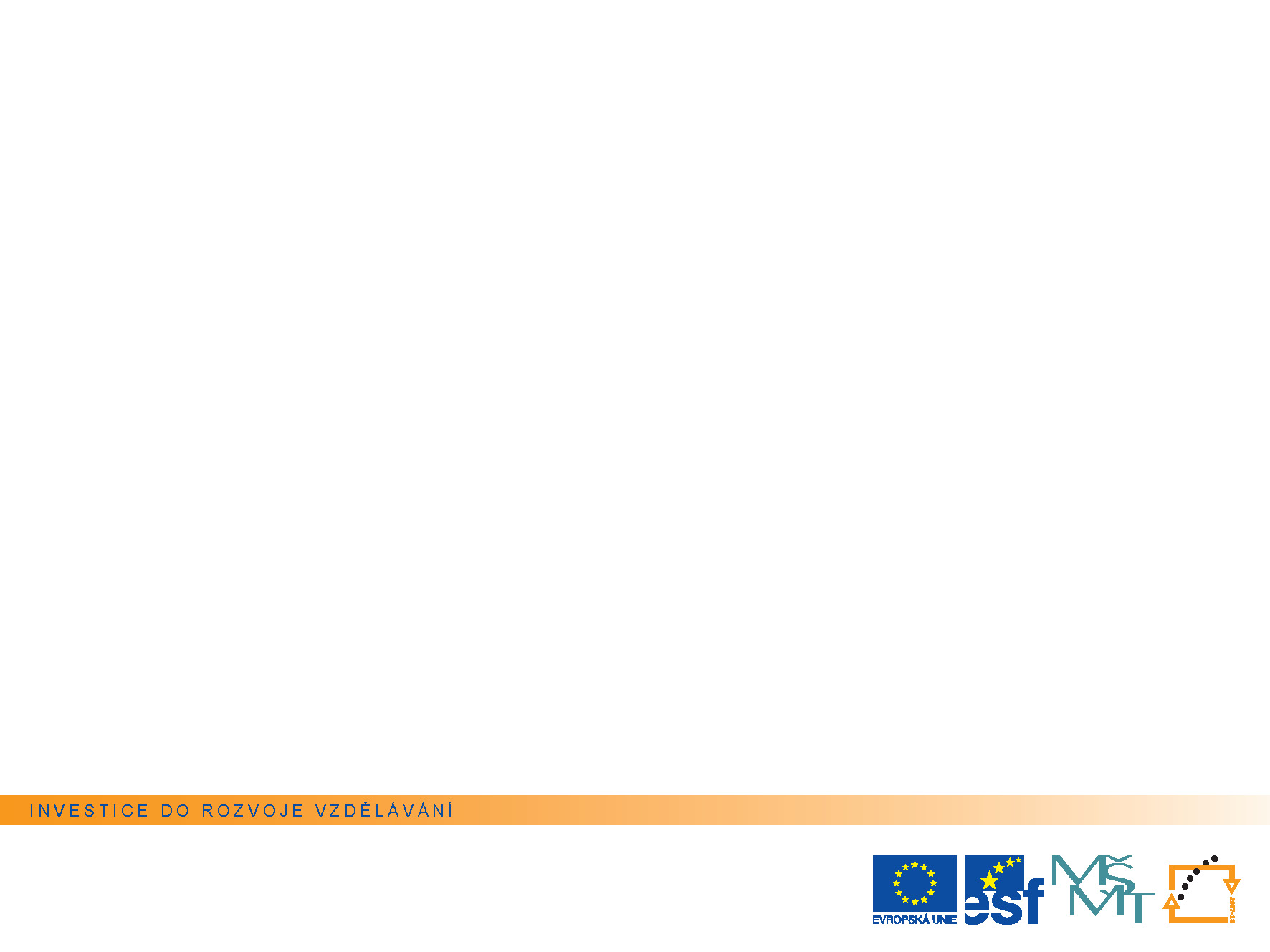 Konec studené války
3. prosince 1989 na konferenci na Maltě oznámil Gorbačov a George H. W. Bush konec studené války.
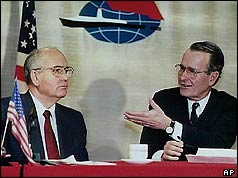 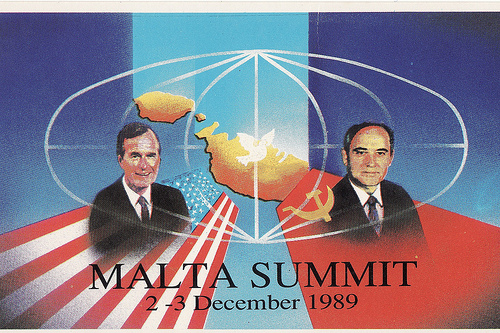 Tato prezentace je spolufinancována Evropským
sociálním fondem a státním rozpočtem České republiky.
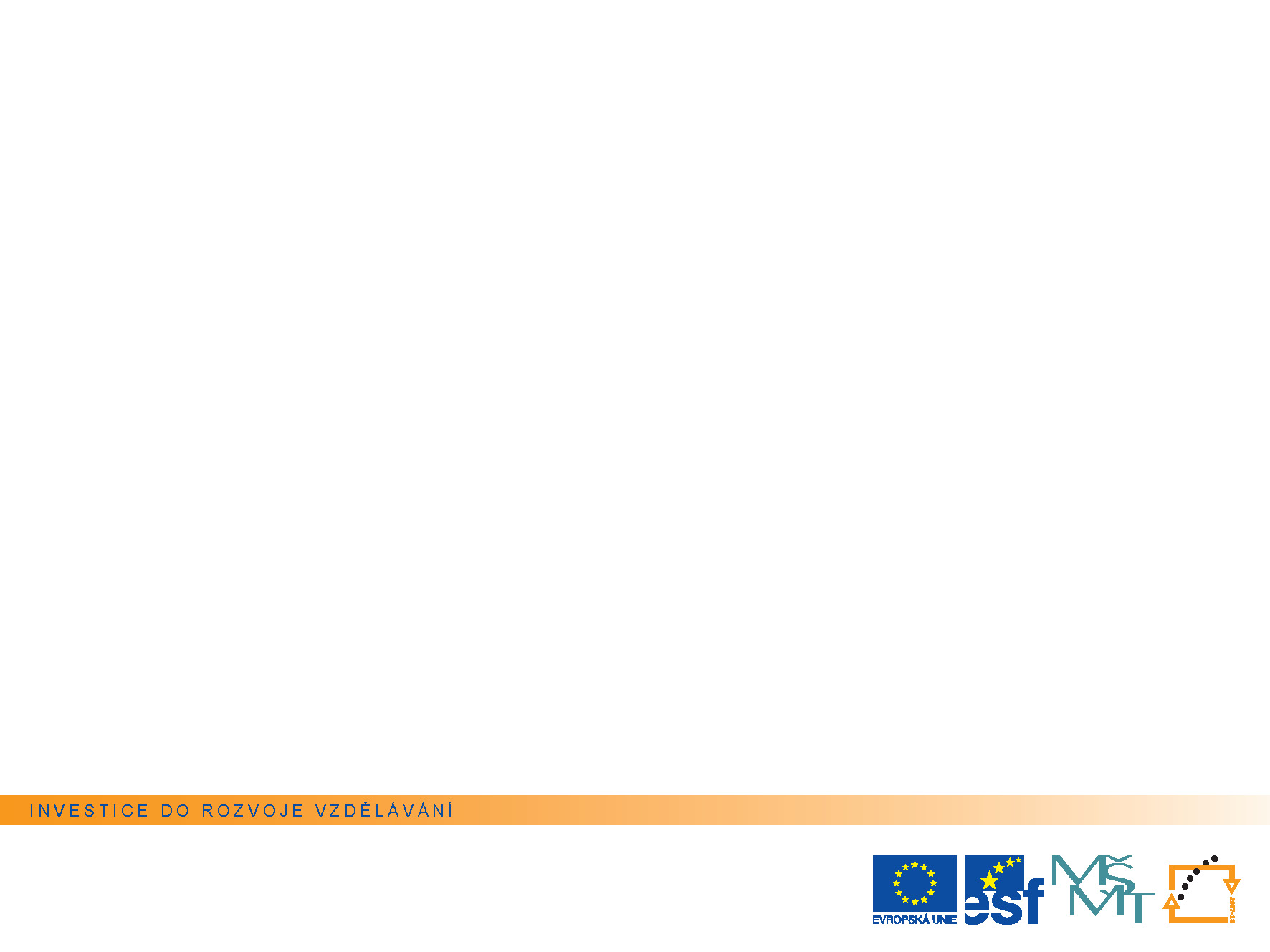 Zdroje informací
Kohoutková, H., Komsová, M.: Dějepis na dlani. 2. vyd. Olomouc: Rubico, 2007.   s. 256. ISBN 80-7346-065-3
Sochrová, M.: Dějepis II. v kostce. 2. vyd. Havlíčkův Brod: Fragment, 2002. s. 160.                 ISBN 80-7200-339-9
Bělina, P., Havel, P., Kučera, J., P., Láník, J., Míšková, A., Pilát, V.: Dějiny evropské civilizace II. 4. vyd. Praha: Paseka, 2002. s. 328. ISBN 80-7185-473-5

Elektronické odkazy:
Wikipedie, otevřená encyklopedie – http://cs.wikipedia.org/
Historie lidstva - http://www.ucebnice-dejepisu.ic.cz
Dějepis.com - http://www.dejepis.com
Moderní dějiny - http://www.moderni-dejiny.cz
Obrázková část – http://www.google.cz/
Tato prezentace je spolufinancována Evropským
sociálním fondem a státním rozpočtem České republiky.